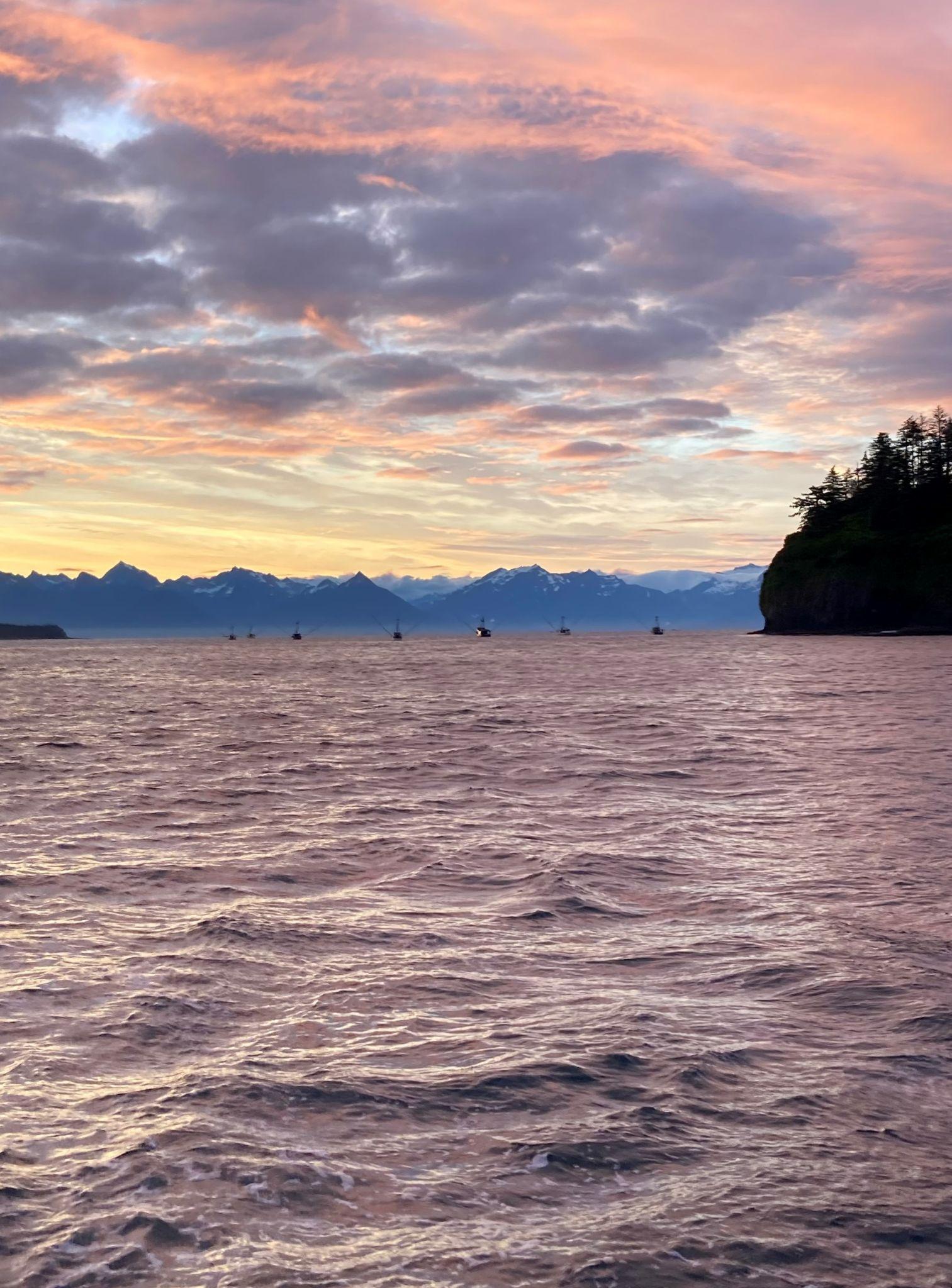 FVONThe Fishing Vessel Ocean Observing Network

Emerging network presentation, 14th Observations Coordination Group (OCG) Meeting
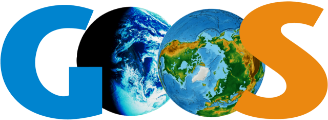 Cooper Van Vranken, Julie Jakoboski, Christopher Cusack, Patrick Gorringe, Naoki Hirose, James Manning, Michela Martinelli, A. Miguel Piecho-Santos, Moninya Roughan, João de Souza, Peter McComb, George Maynard, Carles Castro Muniain, Hassan Moustahfid
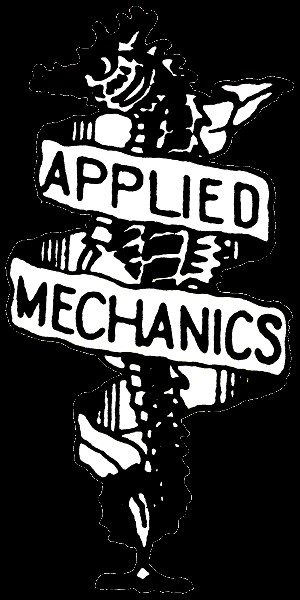 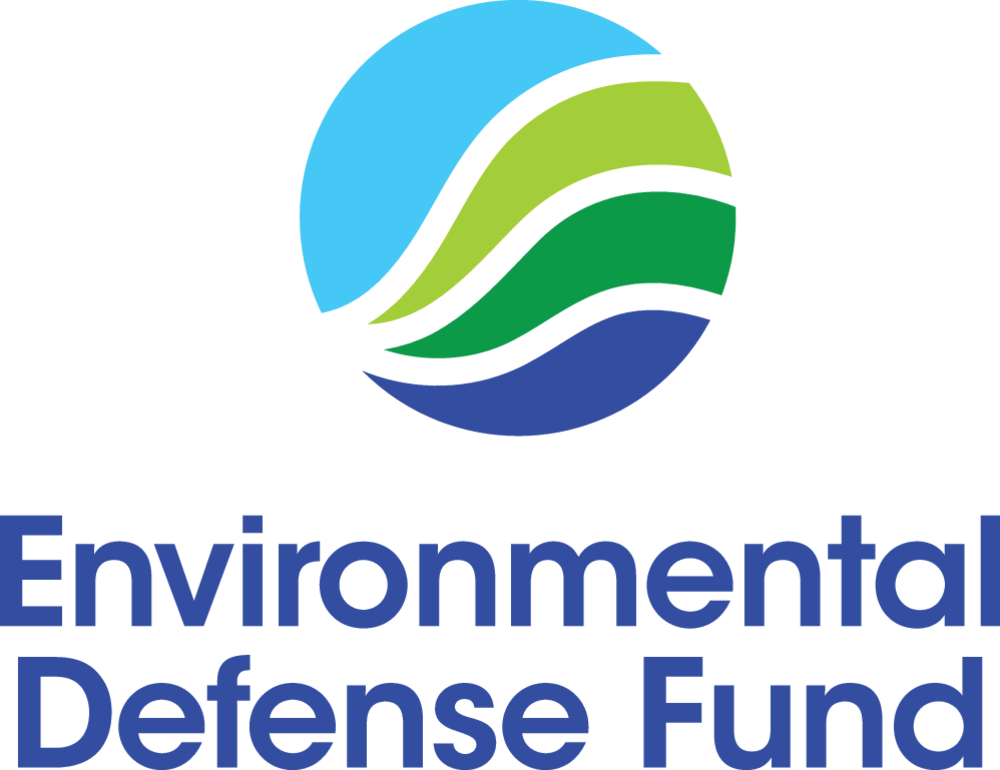 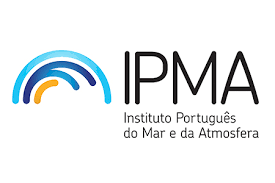 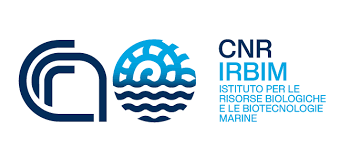 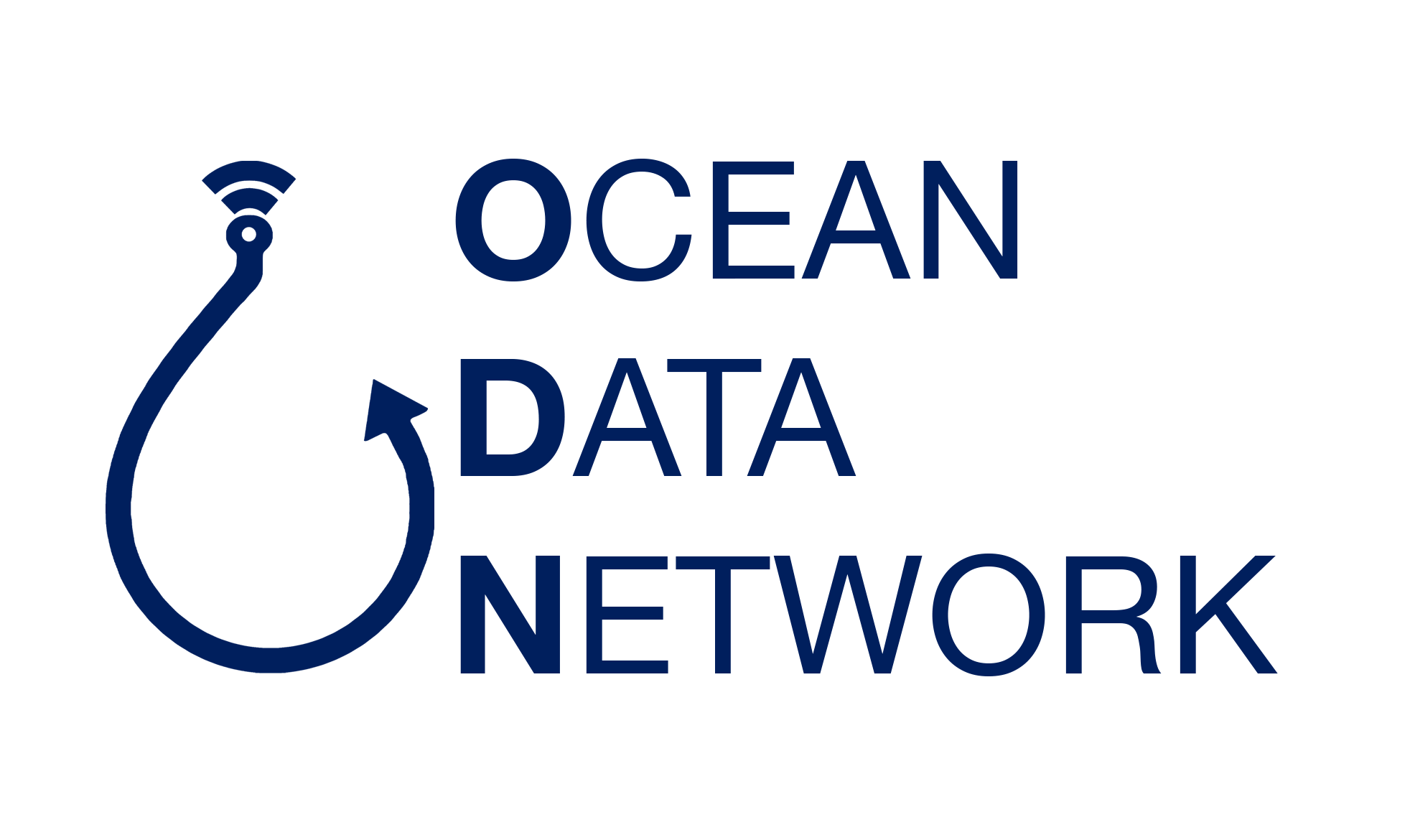 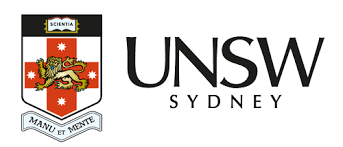 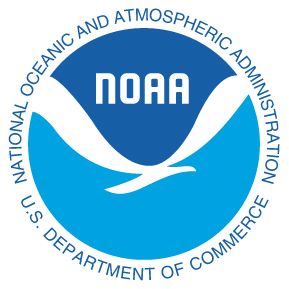 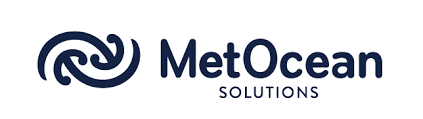 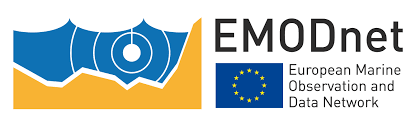 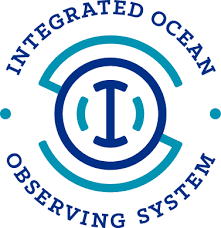 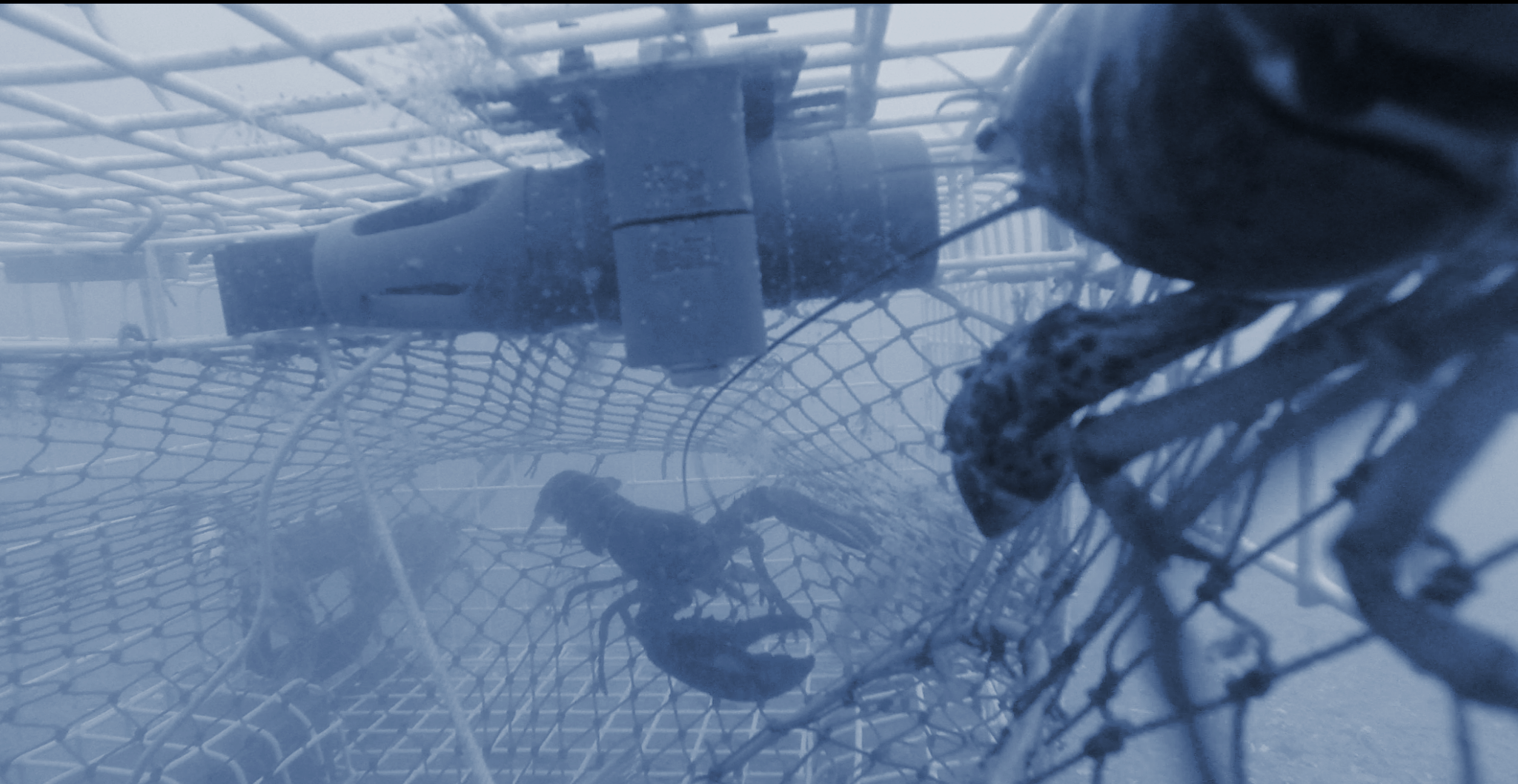 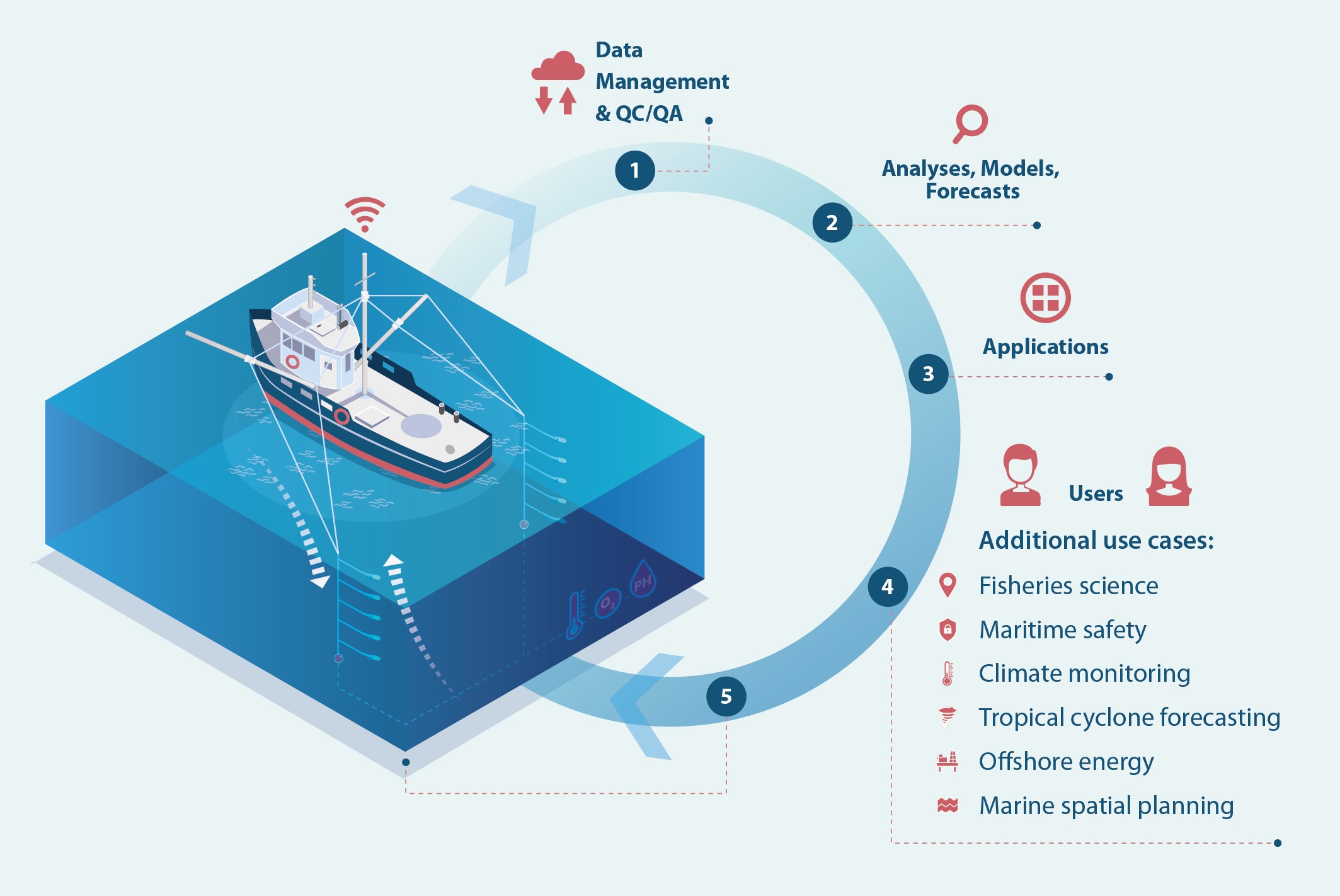 Fishing for data
Sensors go along for the ride
Catching water column profiles
Temperature, salinity, and more
Fully automatic: as soon as the gear & sensor surface data is transmitted automatically into our cloud database.
June 2023
2
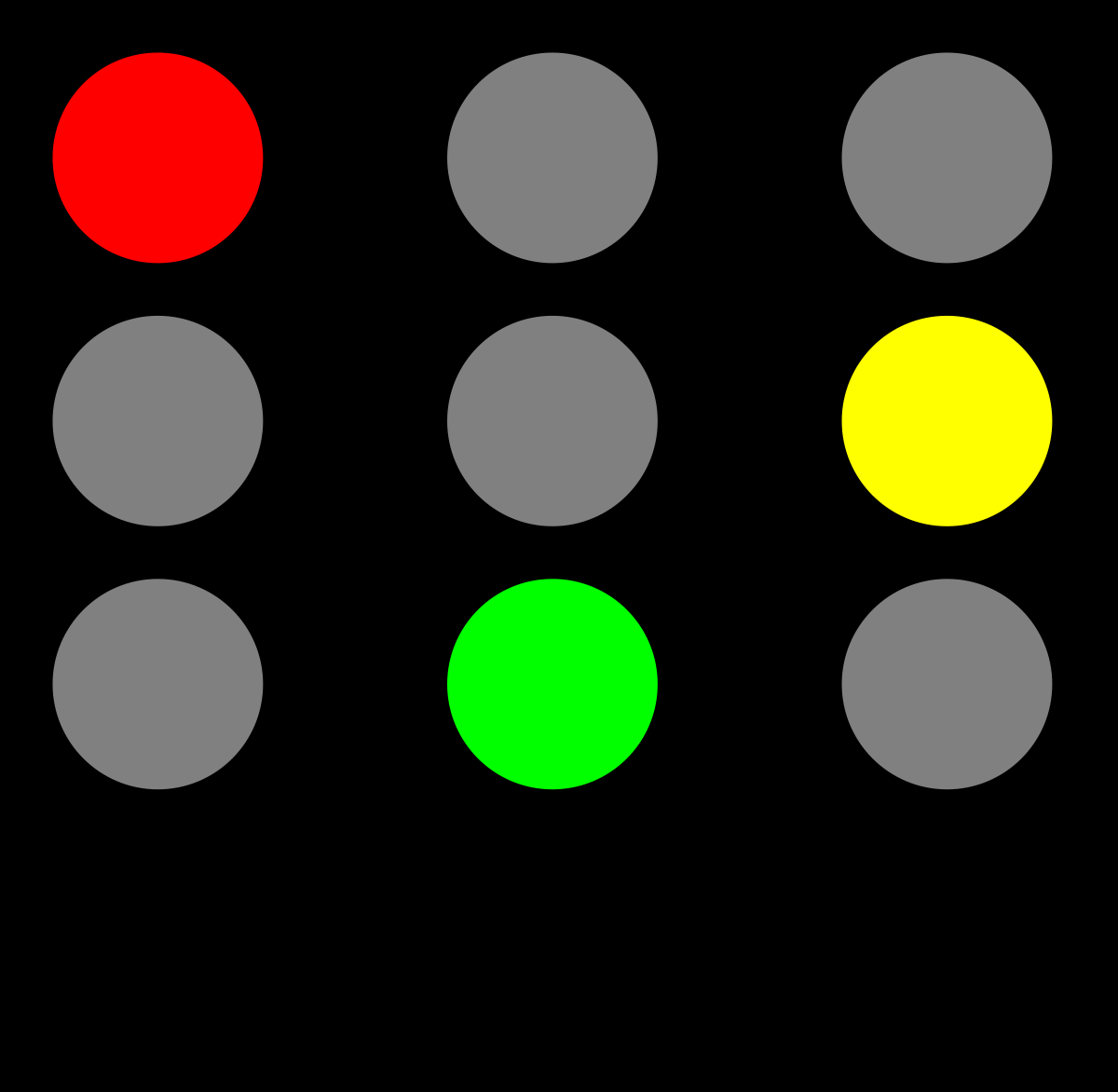 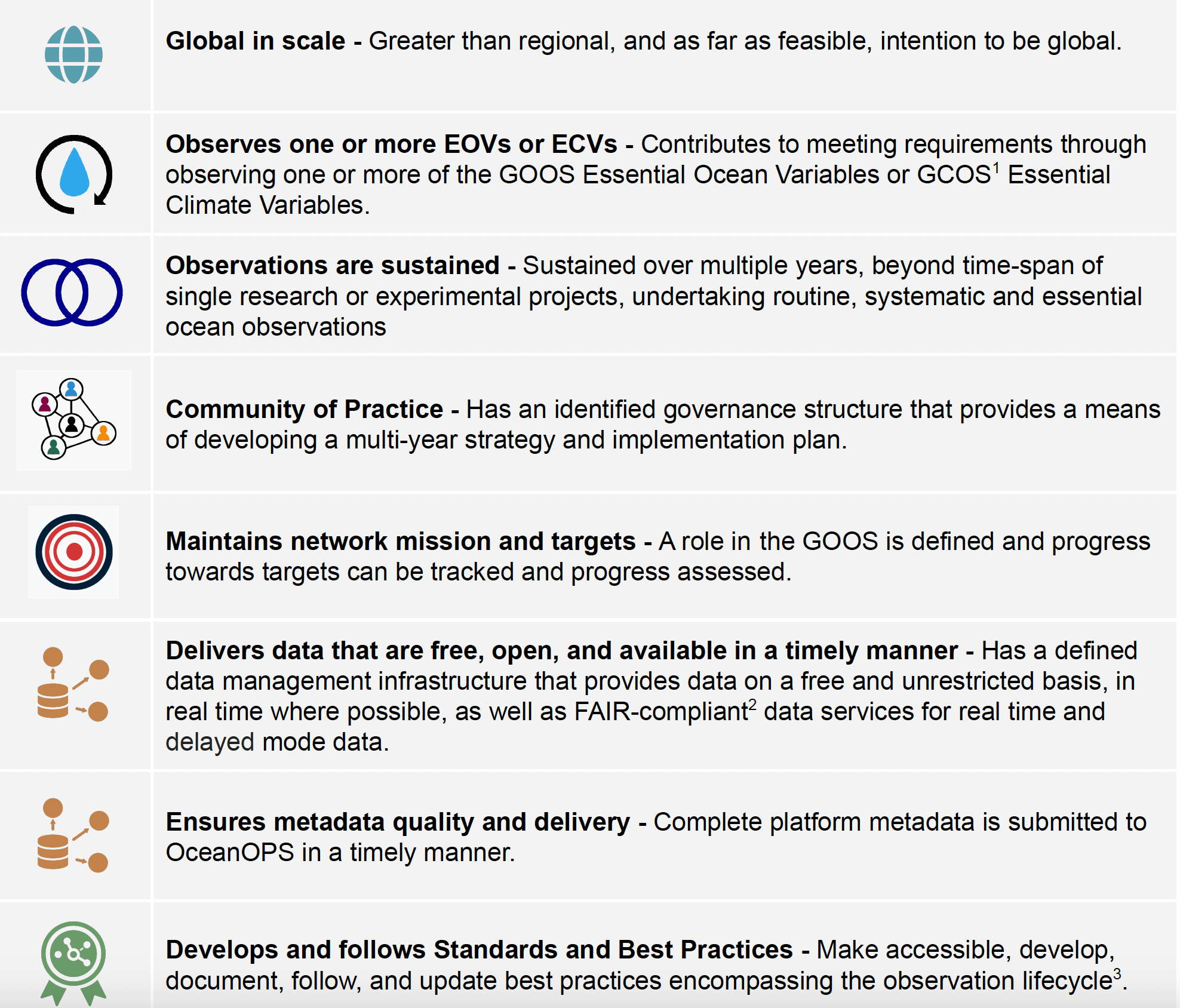 Will be developed
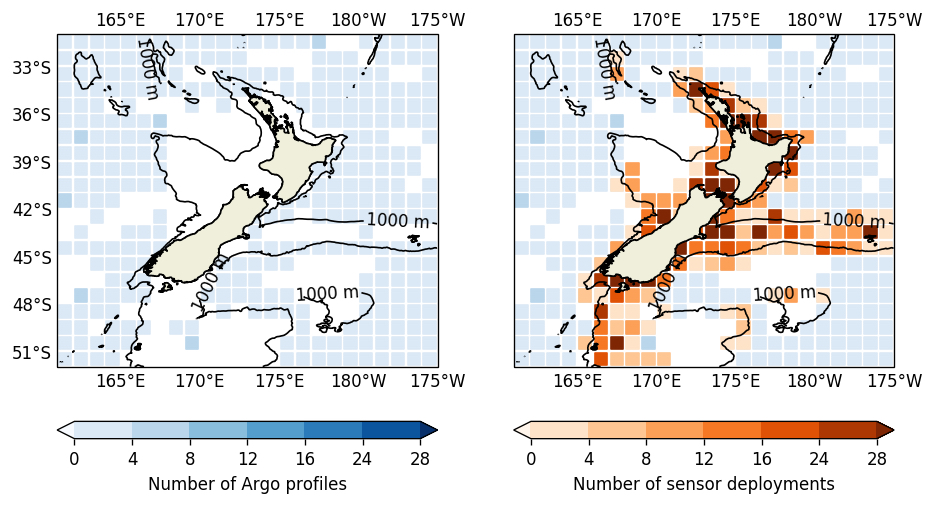 COMPLEMENTARY
Shelf complement to Argo
Gravitates towards dynamic features
Frontal regions, ice edges, Boundary Currents
Contribute to filling key Gaps in regions of high societal, economic, & ecological importance
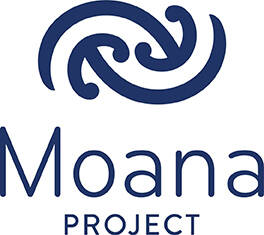 Van Vranken, C., Vastenhoud, B. M. J., Manning, J. P., Plet-Hansen, K. S., Jakoboski, J., Gorringe, P., & Martinelli, M. (2020). Fishing Gear as a Data Collection Platform: Opportunities to Fill Spatial and Temporal Gaps in Operational Sub-Surface Observation Networks. Frontiers in Marine Science https://doi.org/10.3389/fmars.2020.485512
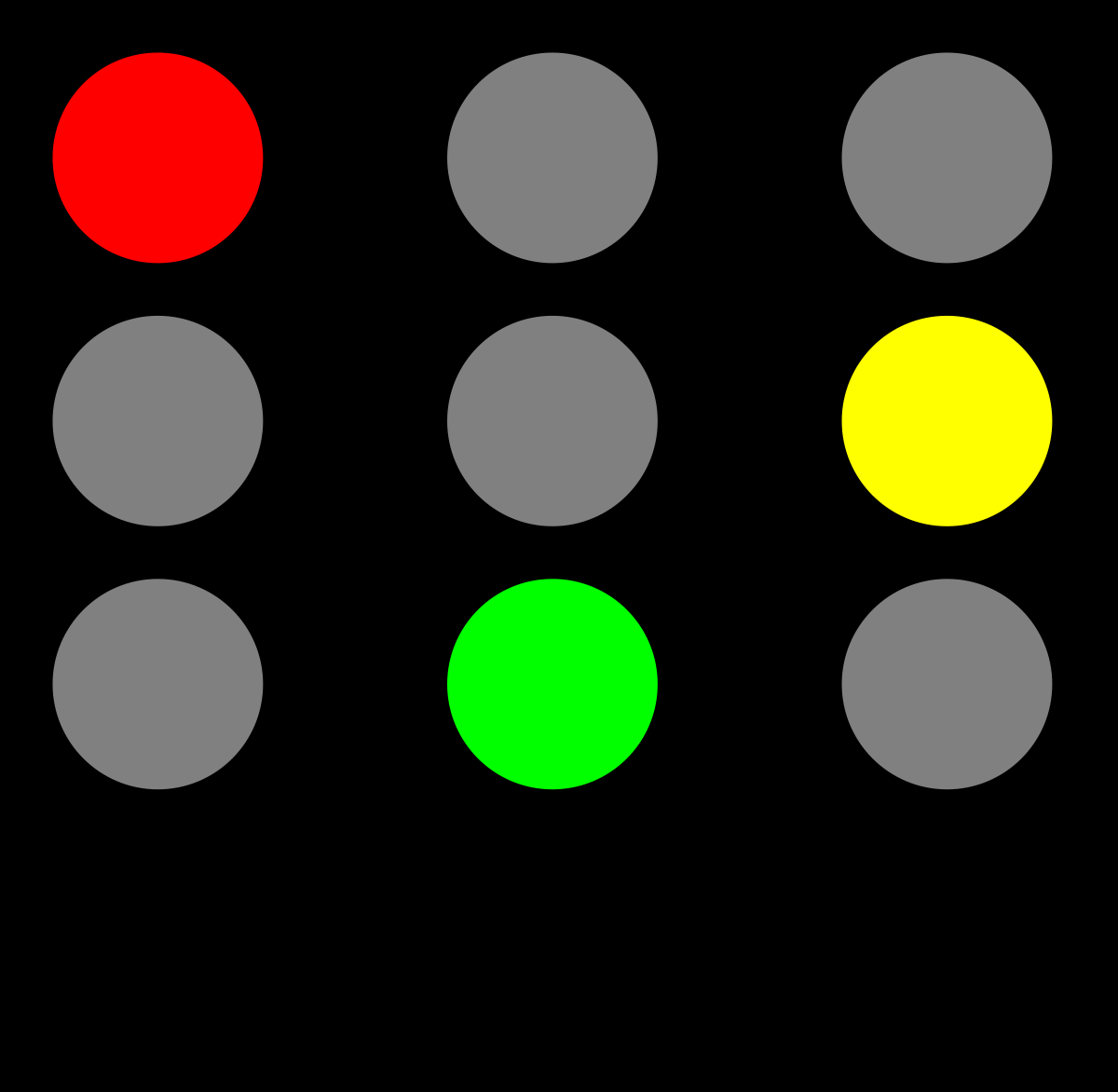 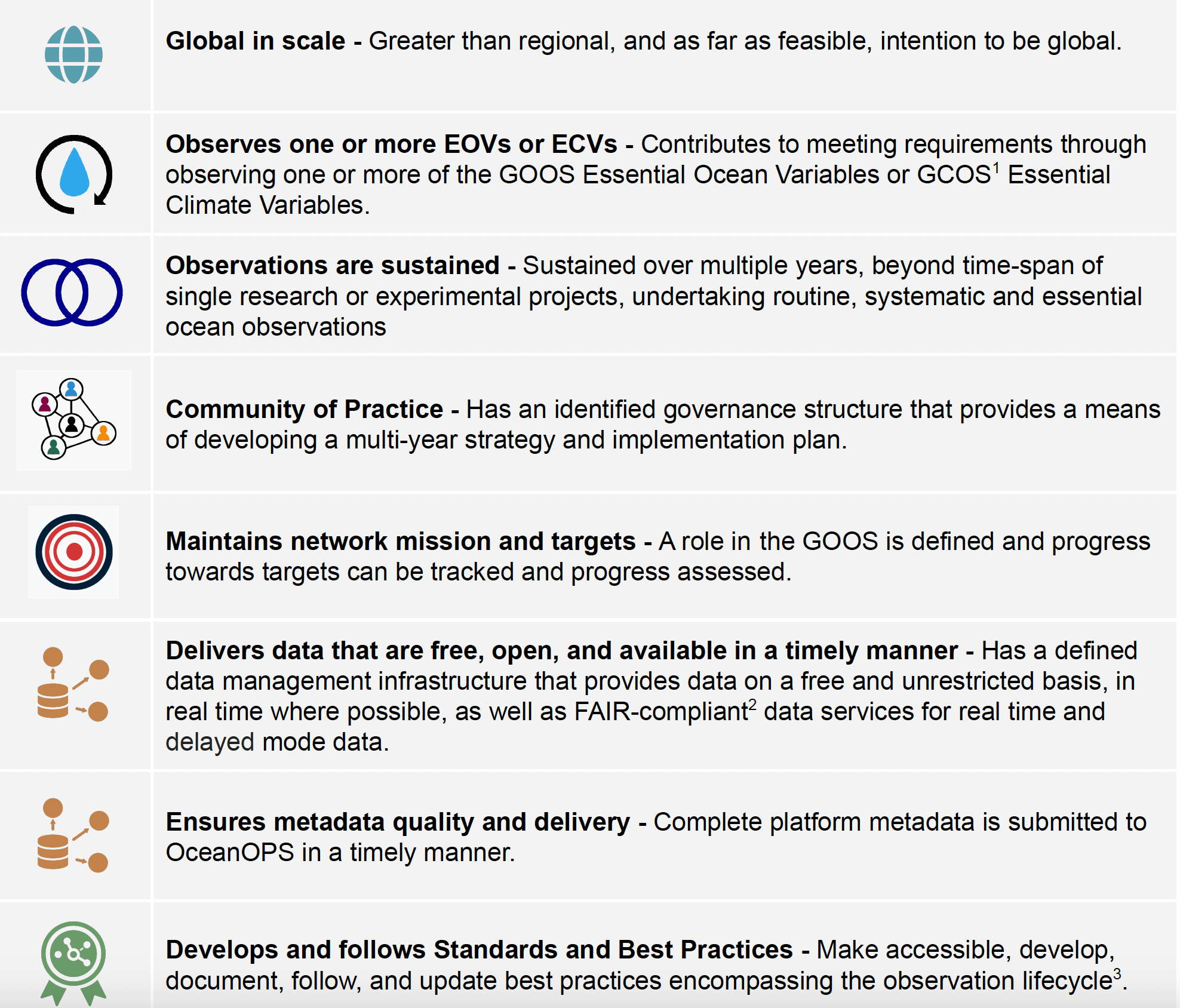 Will be developed
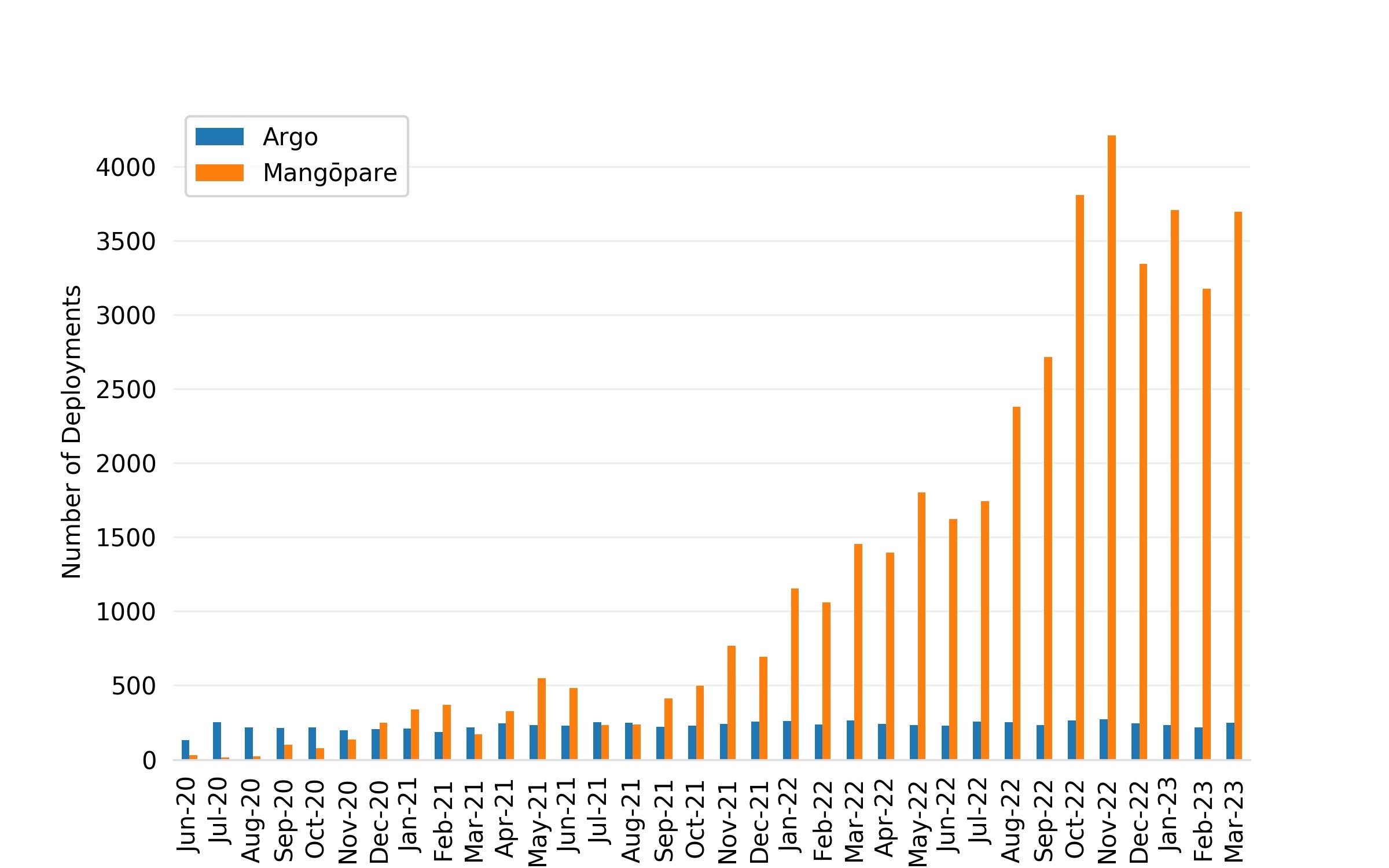 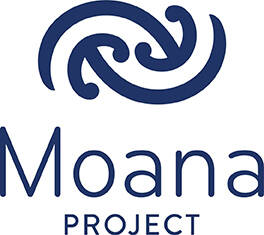 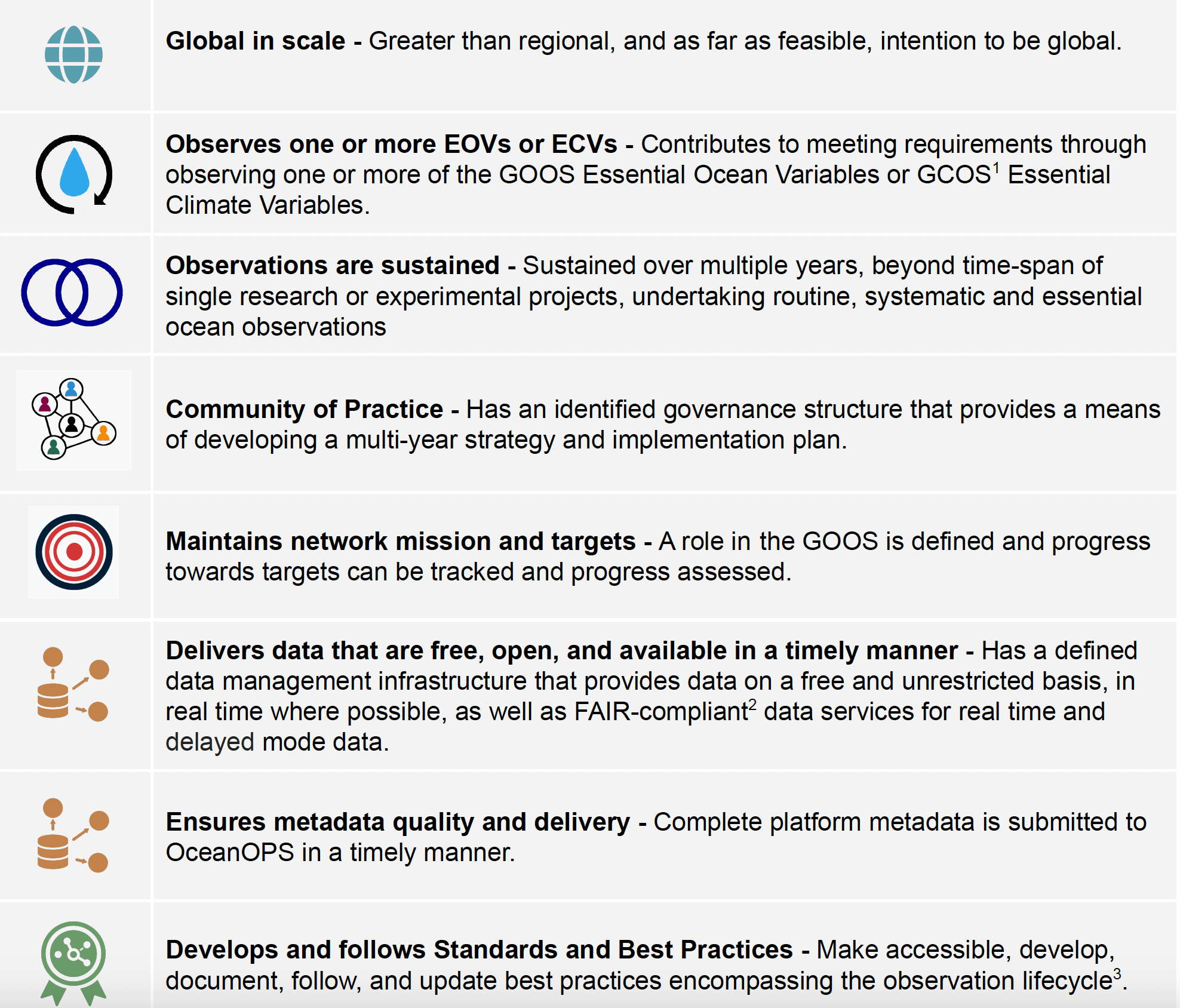 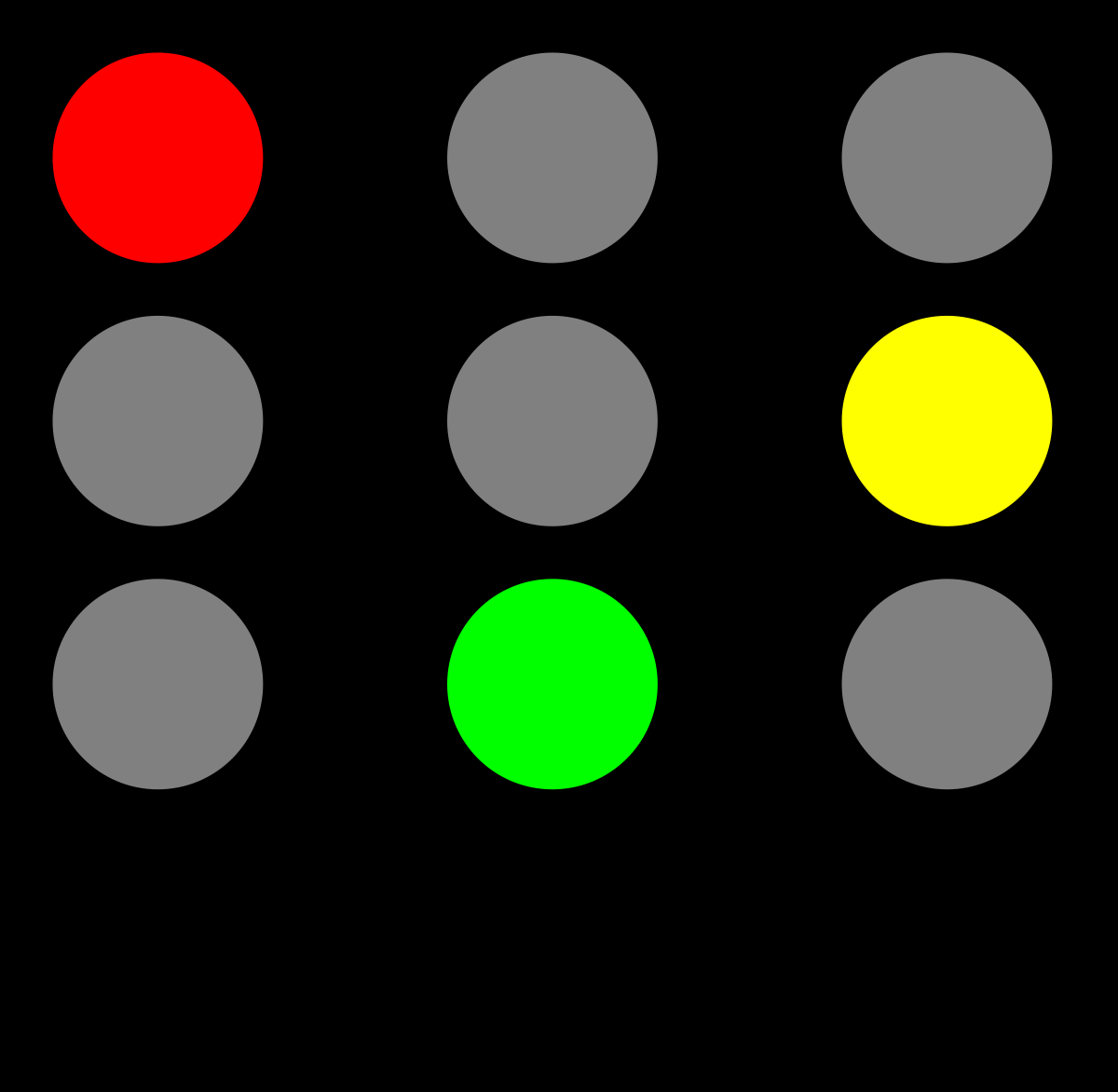 Proven in a diversity of fisheries, cultures, & regions
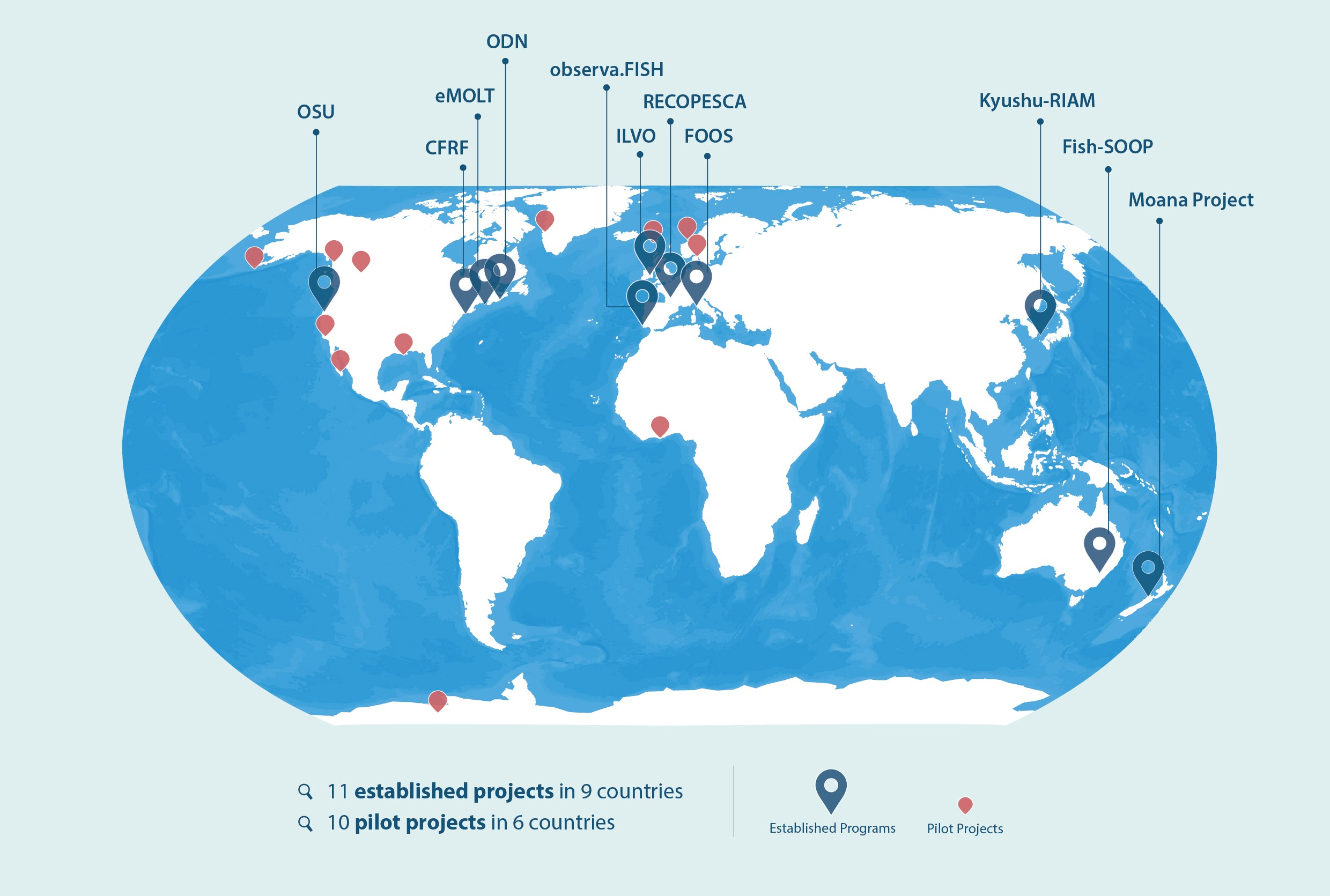 https://www.saildrone.com/news/arctic-sea-ice-edge-mission
Van Vranken, C., Jakoboski, J., Carroll, J., Cusack, C., Gorringe, P., Hirose, N., Manning, J., Martinelli, M., Penna, P., Pickering, M., Piecho-Santos, A. M., Roughan, M., de Souza, J., Moustahfid, H. (In Review). Towards a global Fishing Vessel Ocean Observing Network (FVON): State of the art and future direction. Frontiers in Marine Science
https://data.saildrone.com/
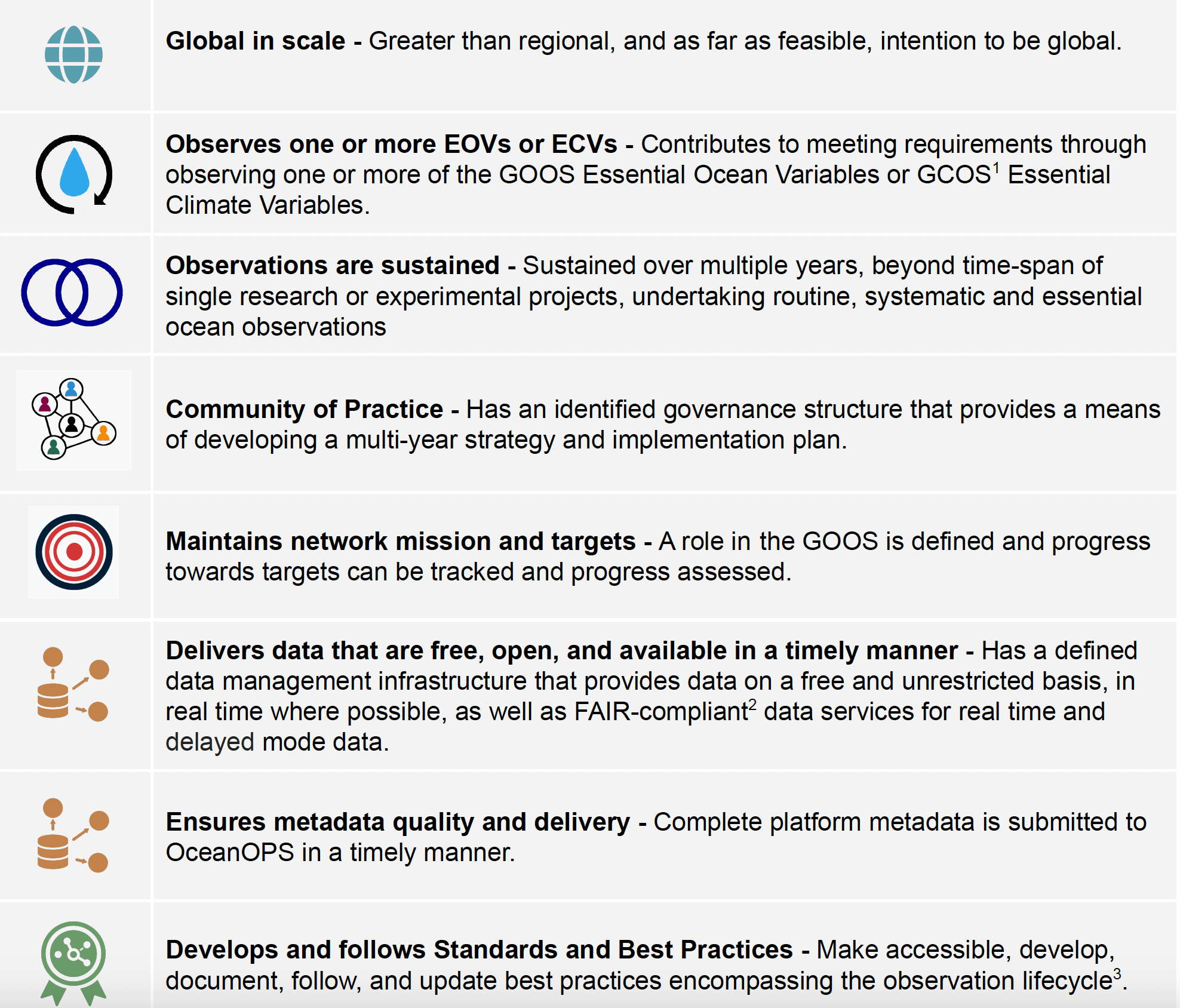 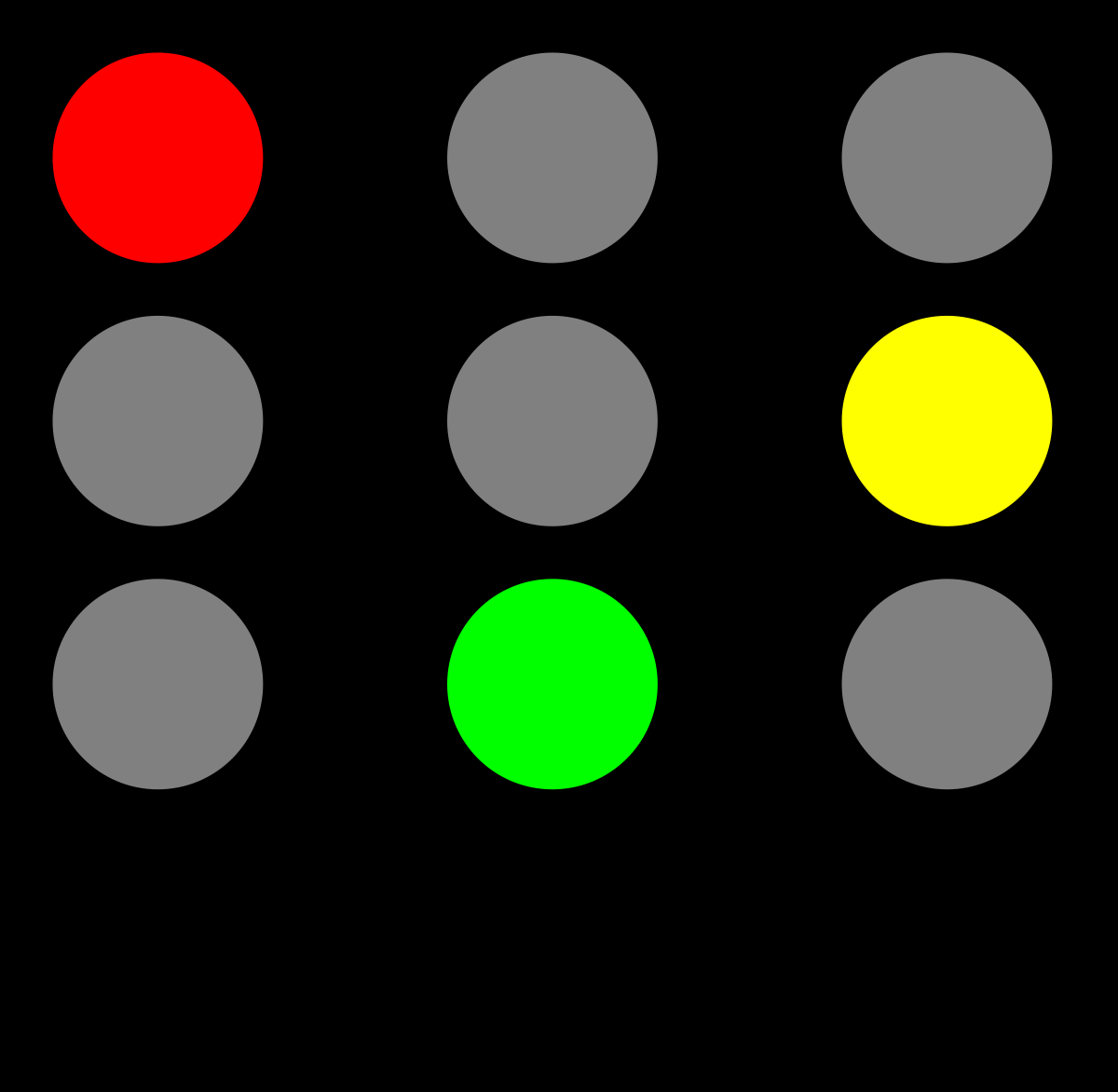 Multidisciplinary co-located capabilities:
SubS – Surface – Air
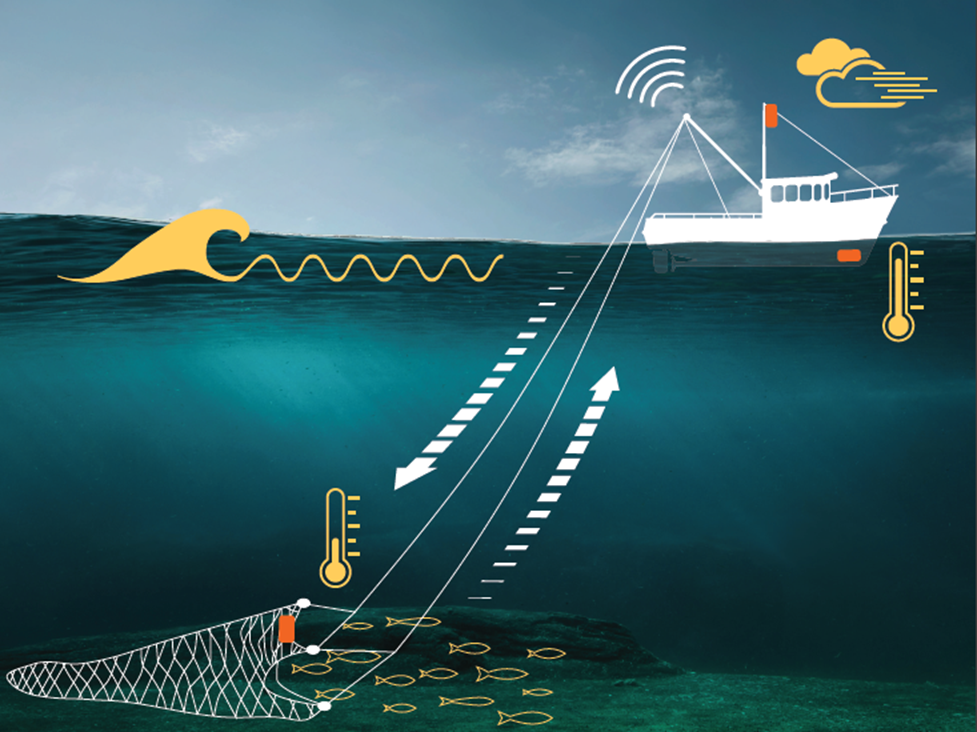 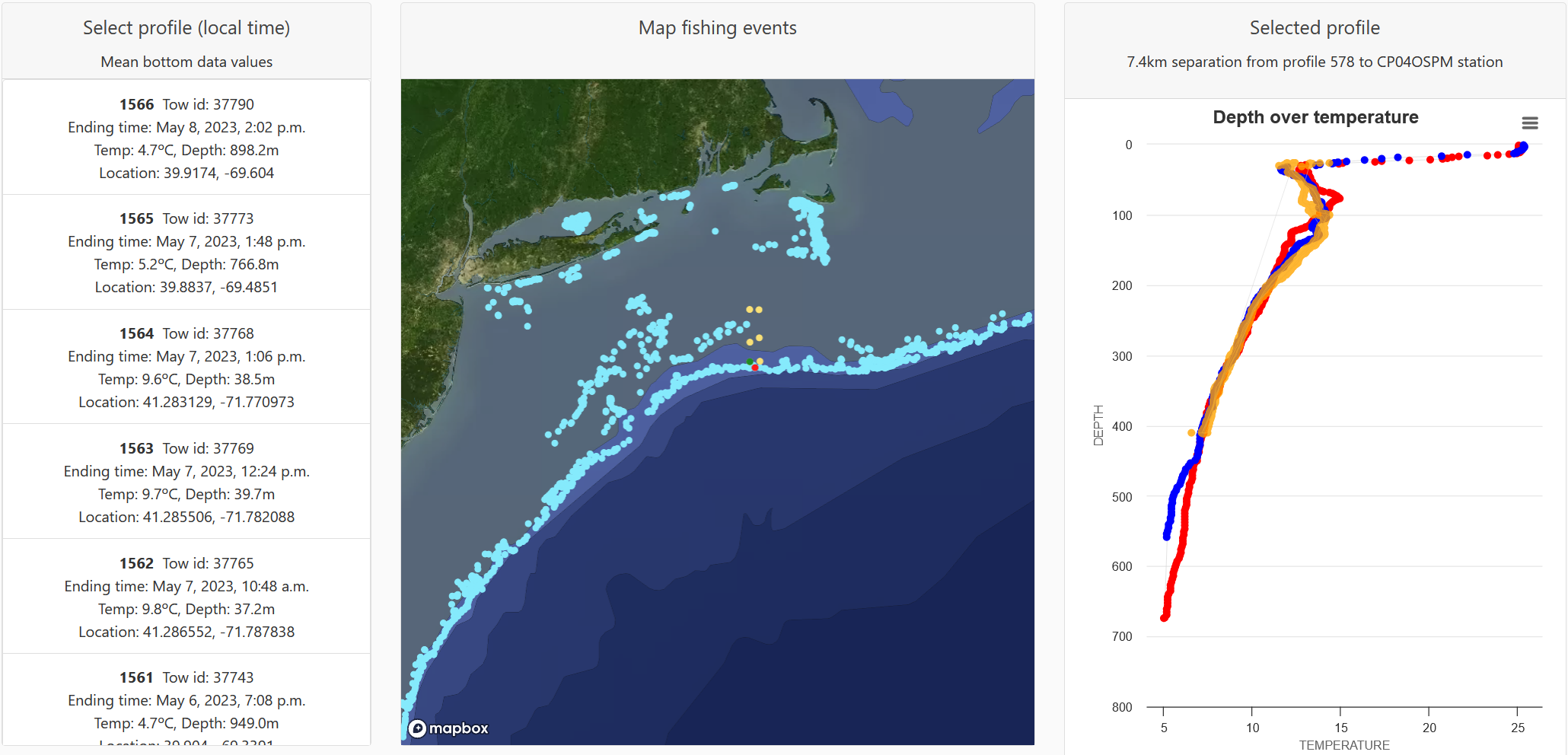 OOI wire profiling CTD
Crab trap Moana sensor:
Downcast
Upcast
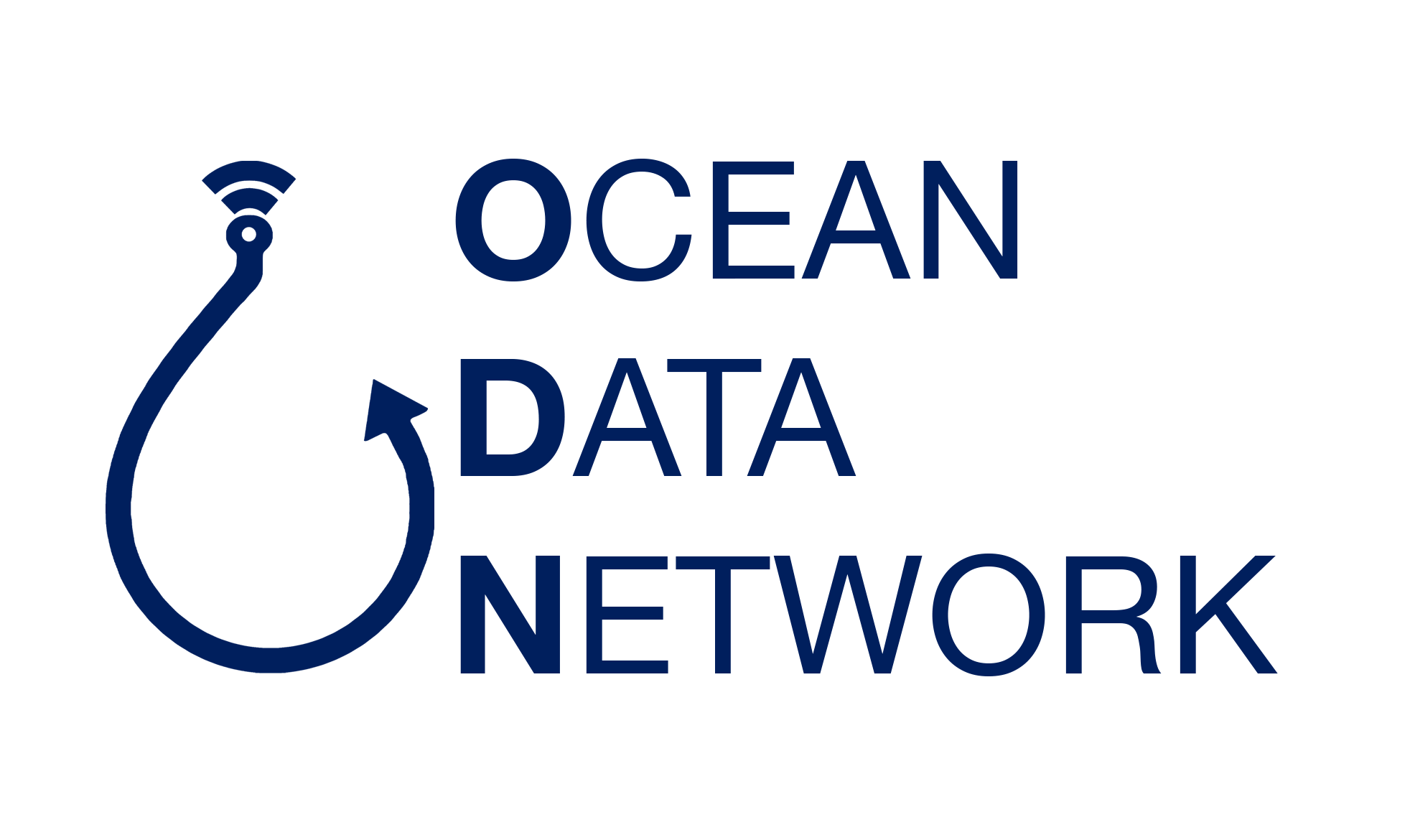 This material is based upon work supported by the U.S. Office of Naval Research under Contract No. N00014-22-P-2003.
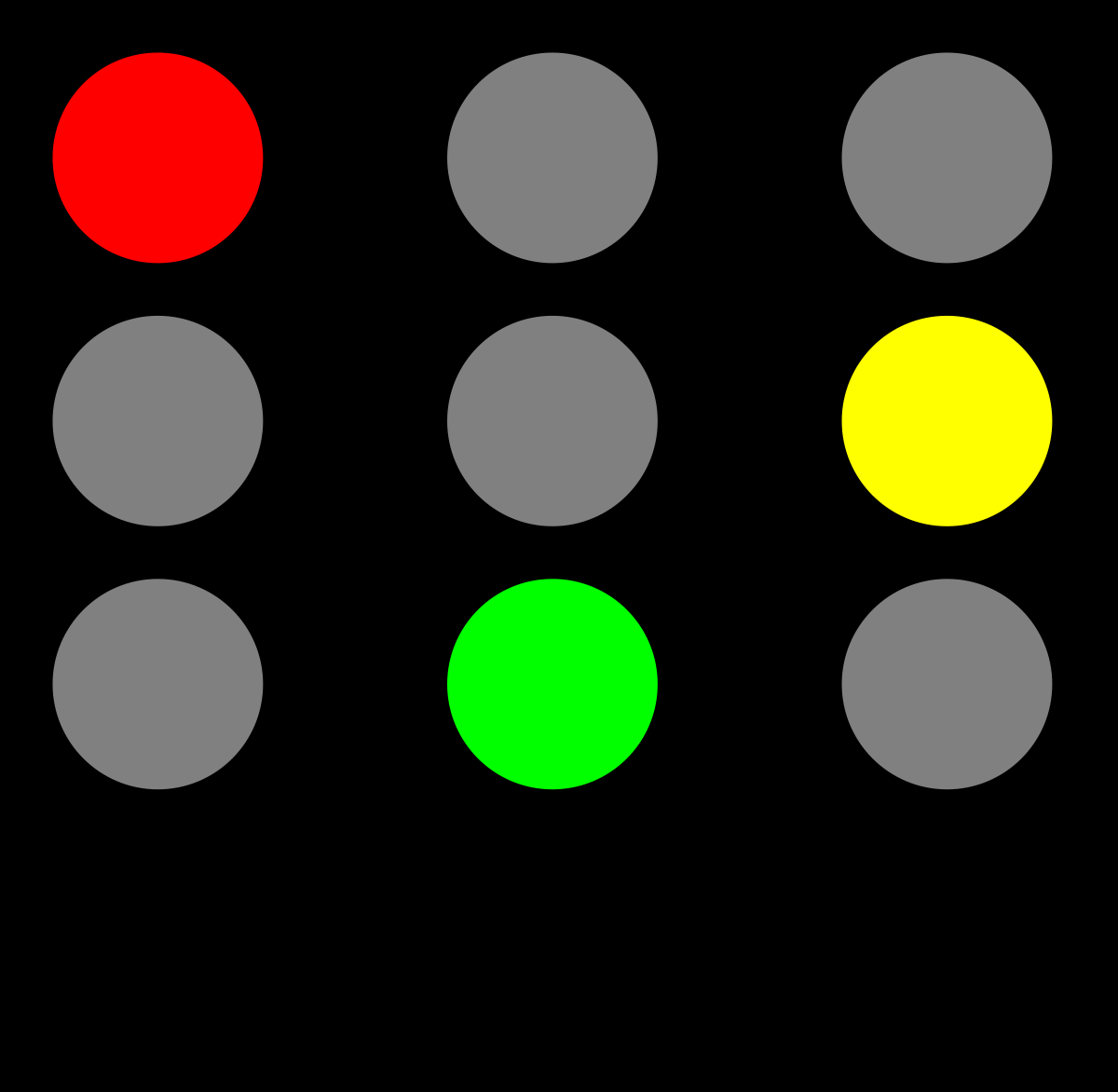 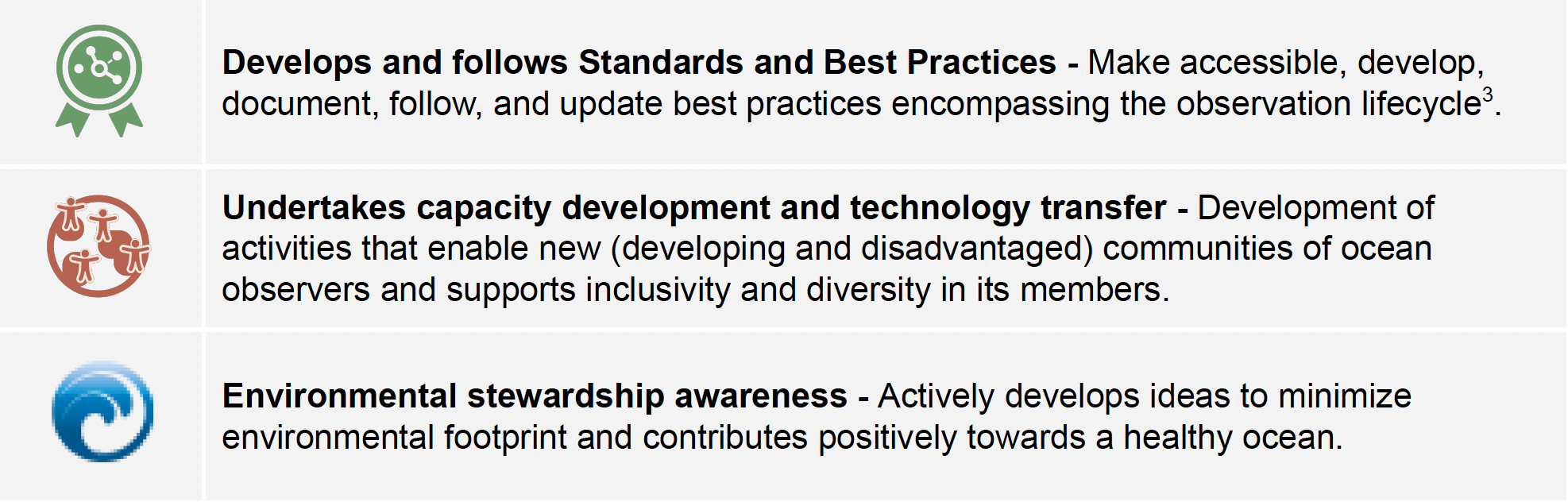 Best practices are being developed to ensure interoperability
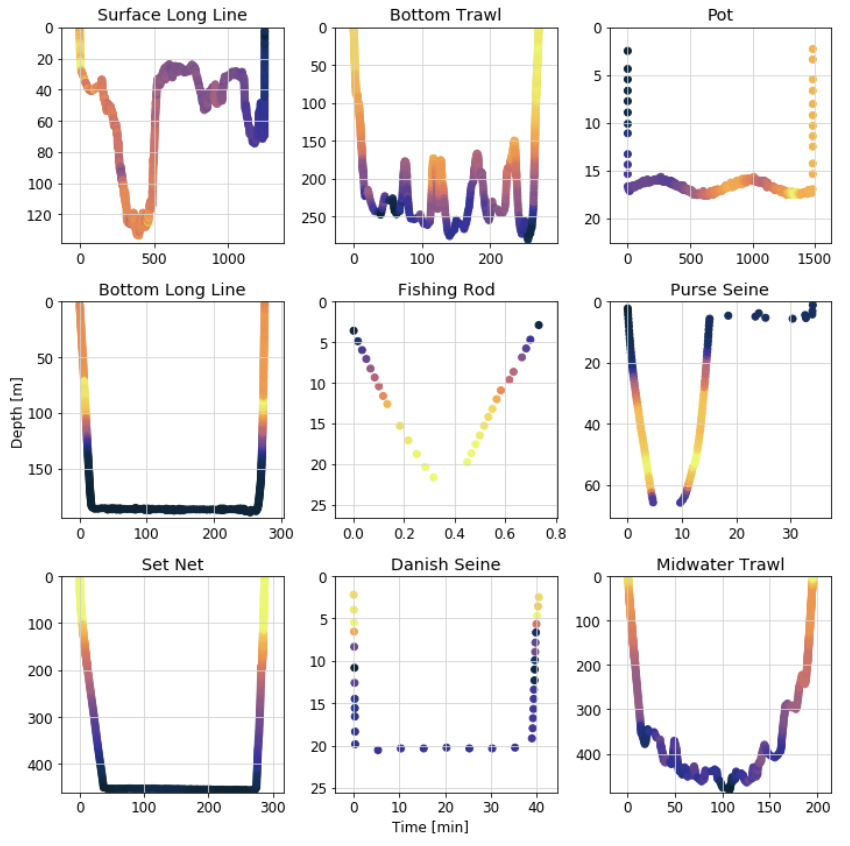 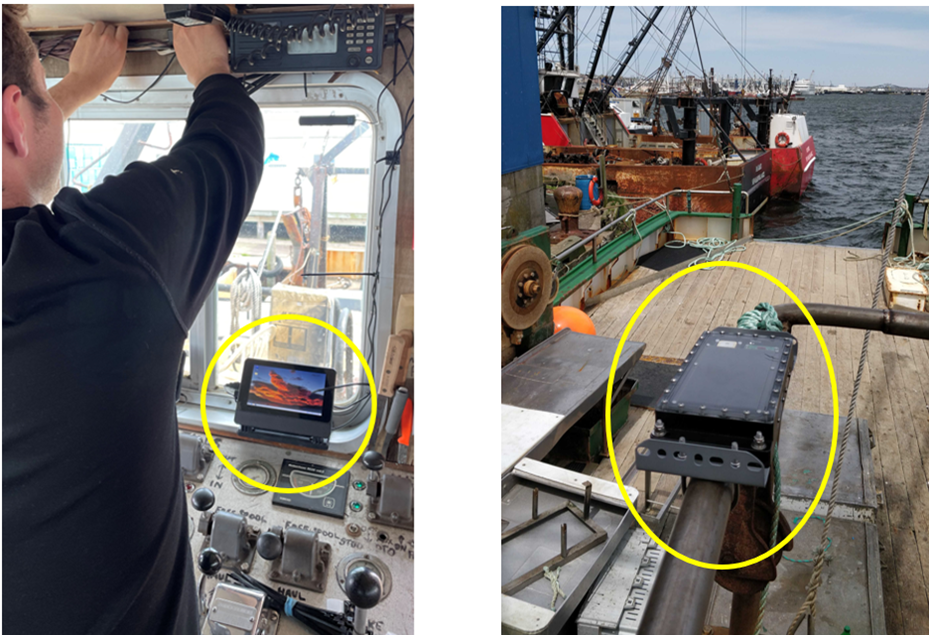 R/P FLIP at 9 m height
Challenging to integrate with, and standardize data from, the diversity of fishing vessels & practices.
Wave Glider at 1 m height
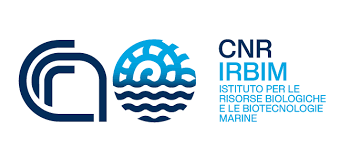 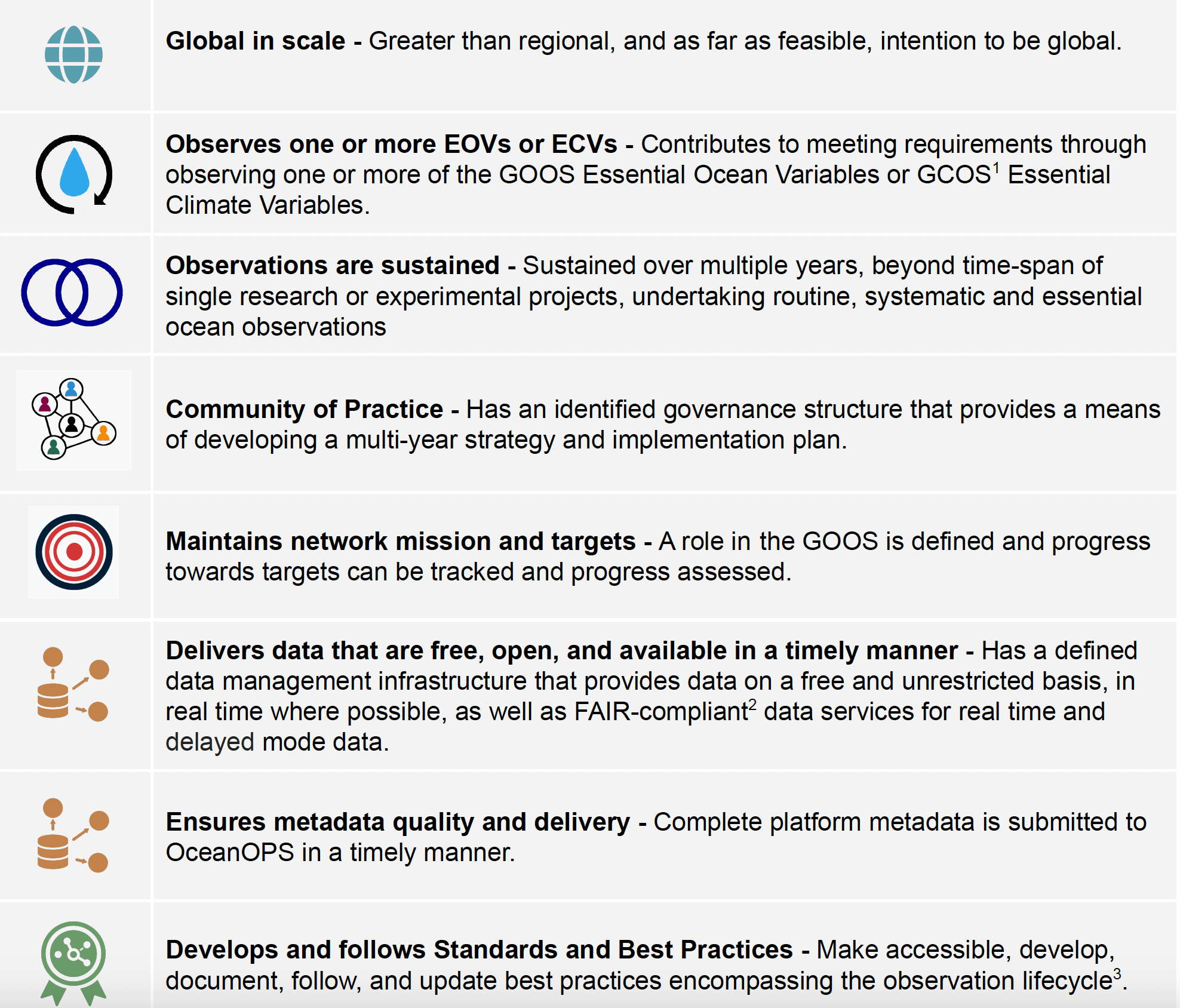 Established procedure for WMO-ID minting with OceanOPS
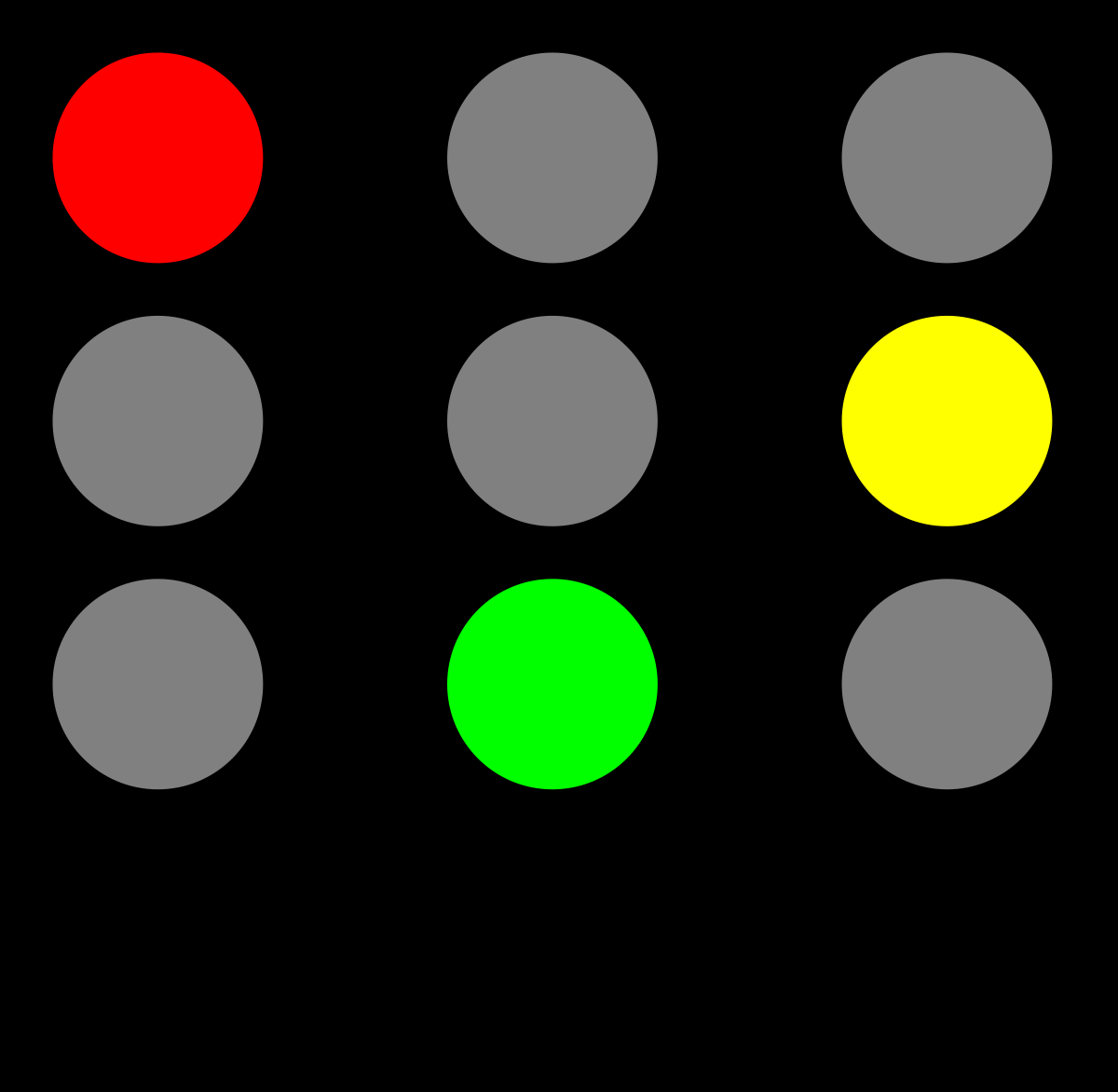 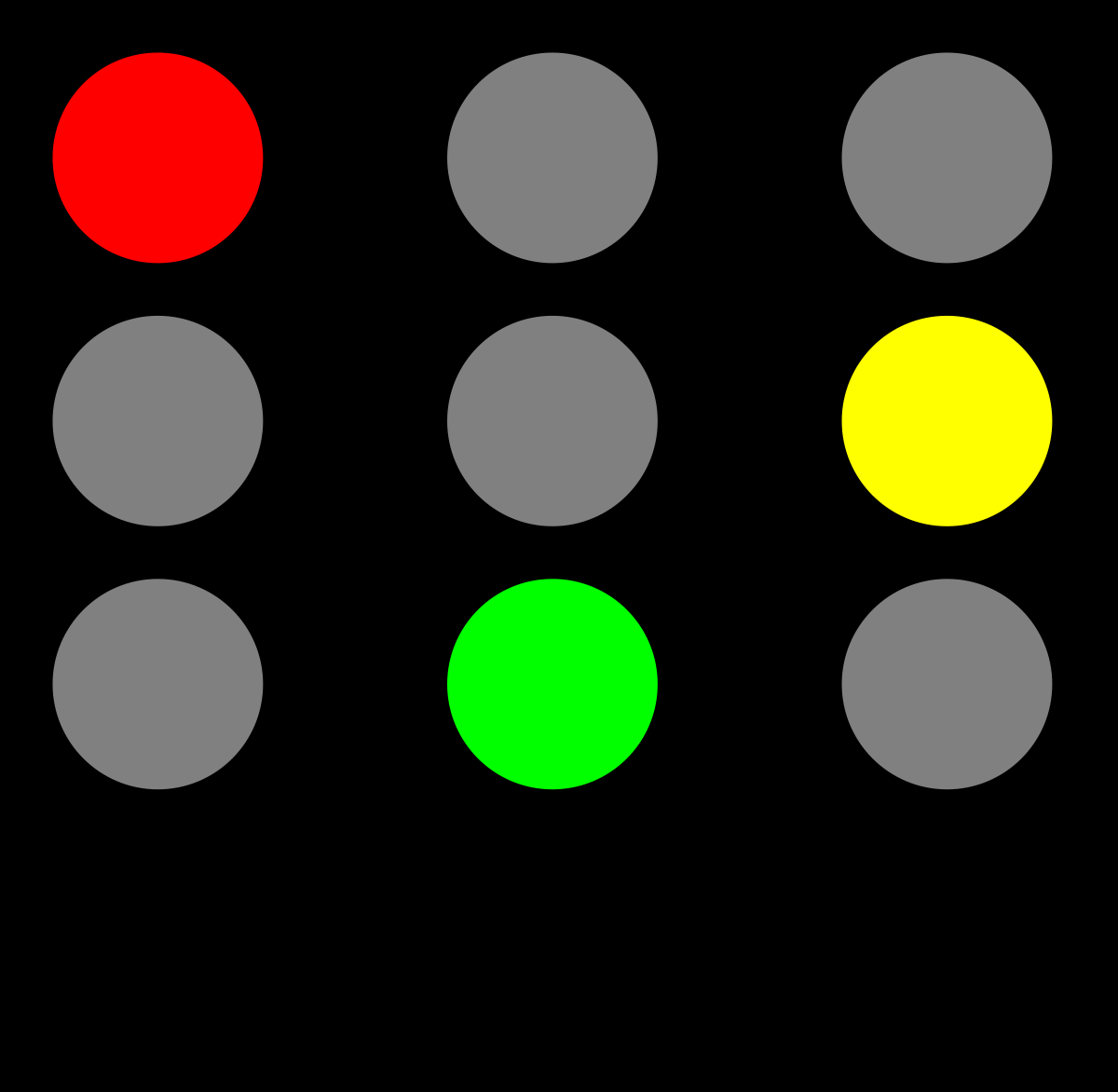 Data privacy concerns are less than most imagine
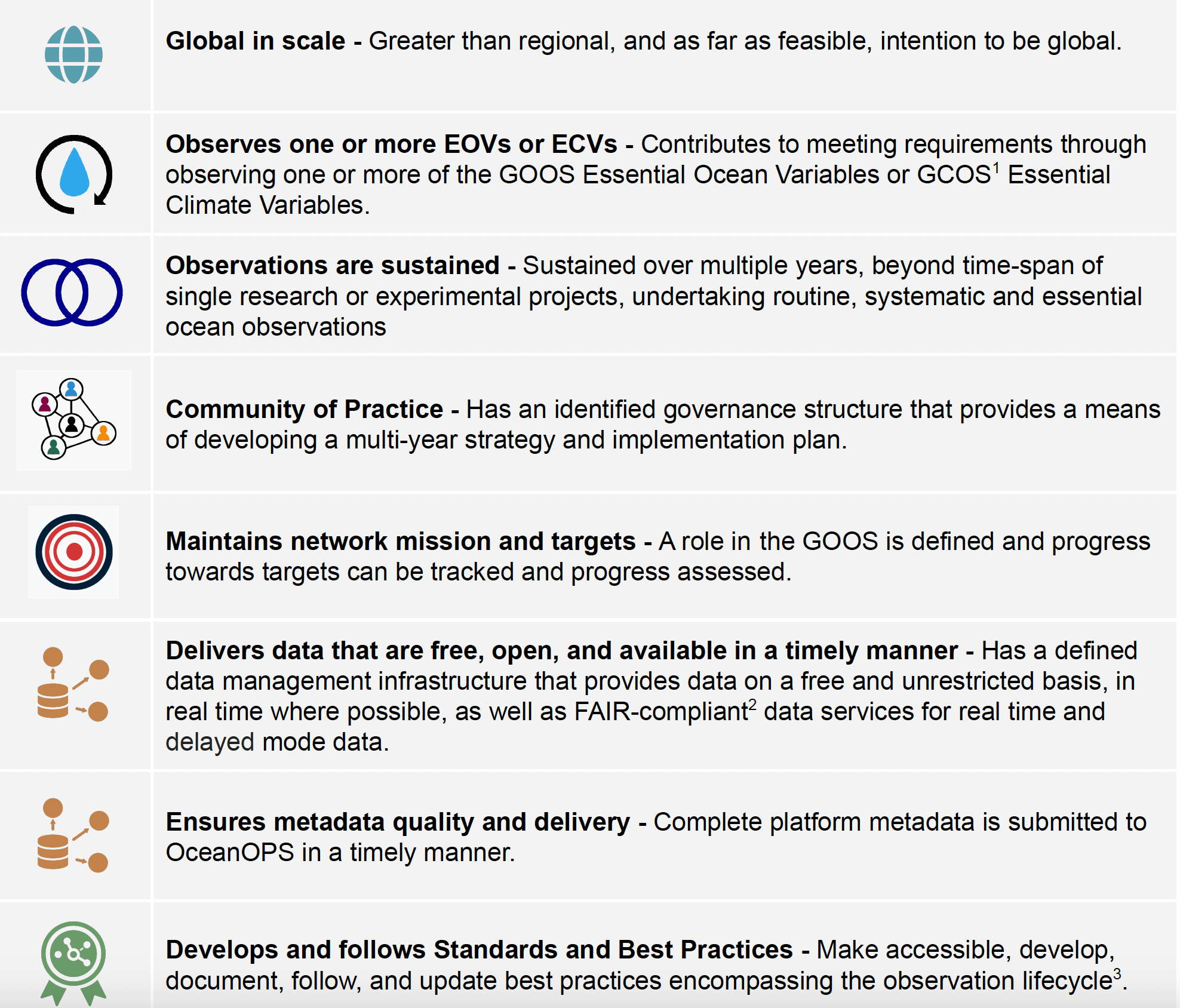 Traceability &
Increased Exposure
DOIs
Data aggregators 
EMODnet, CMEMS, GTS(soon) Findable
Scientific Programs
(eMOLT, ILVO and more)
Database
QC (Argo, QARTOD + fishing specific)
Metadata Standards
Inter-operable
Data users 
(Oceanographers, Met Offices, etc.)
ERDDAP
Accessible
Fishing Industry data sources & individual vessels
Confidentiality, customized access
Translating the diversity of fishing activities into standardized and interoperable data streams. 
FVON aims to also include CARE standards for Indigenous data standards.
Currently standardizing QC between programs
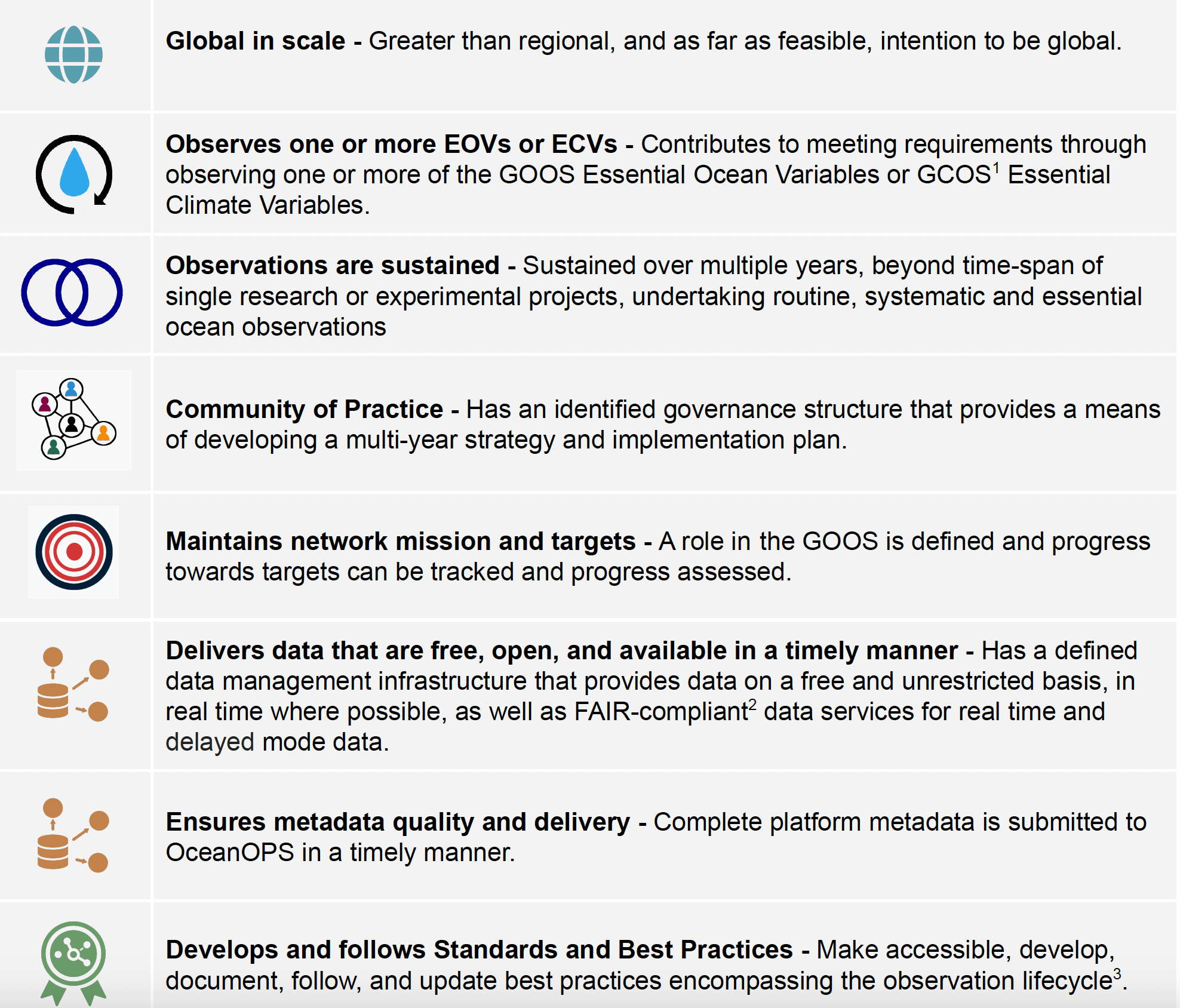 Mostly pilots or short-term funding
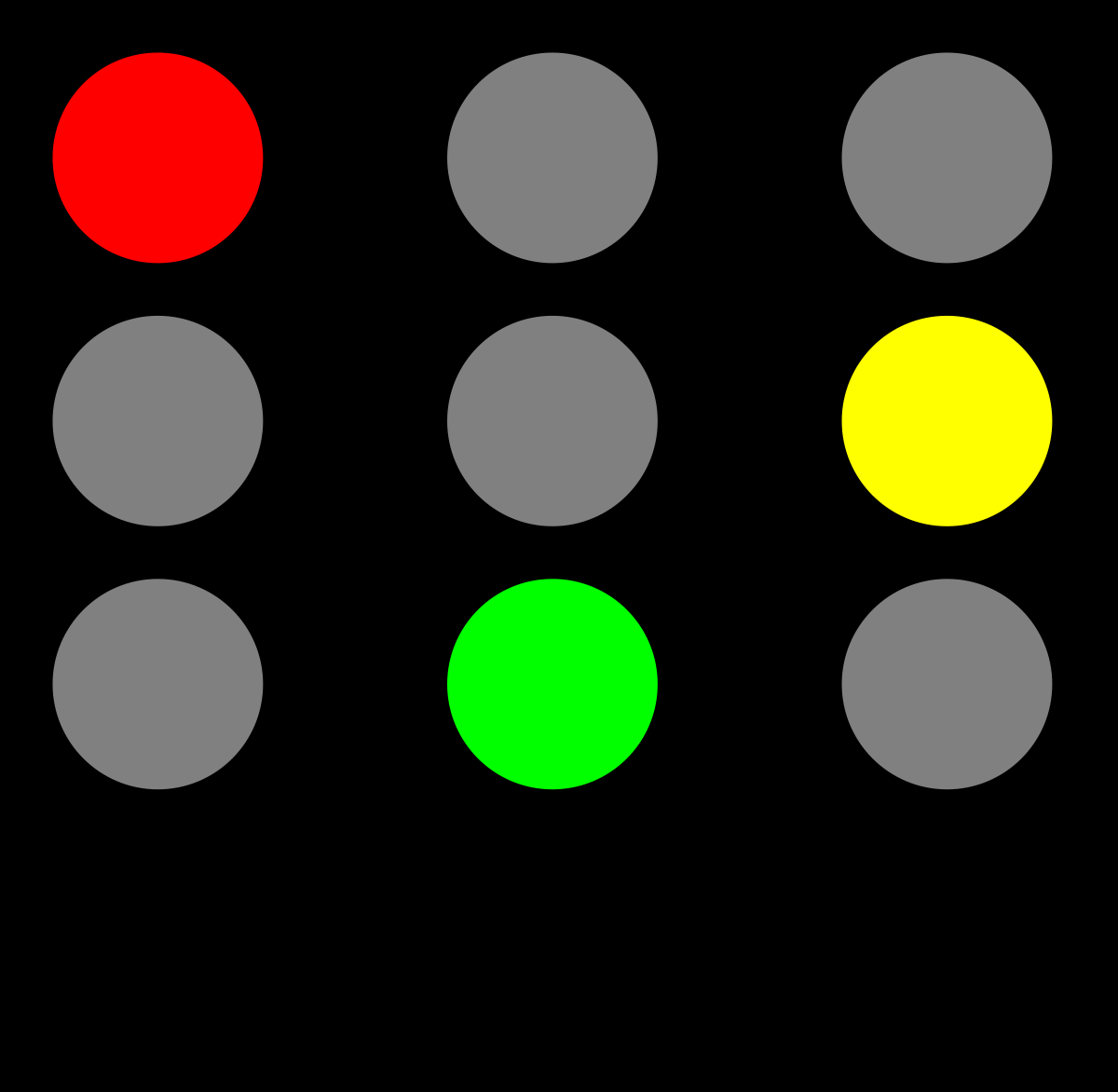 Sustained funding is lacking, but…
FV collaboration is extremely cost-effective!
Fastest growing data segment is industry funded; often needs unlocking
Many potential alternative sources of funding: 
	-Oceanographic products, tax credit schemes
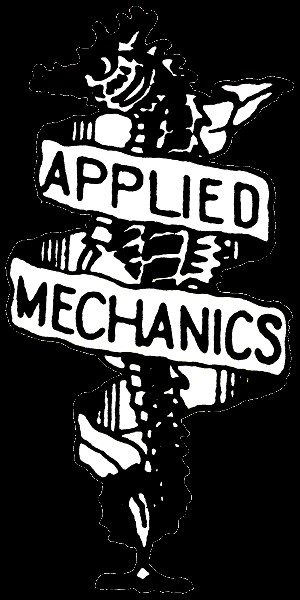 Feedback from Kyushu SFiN captains:
“Through the CTD castings, I found the range of bottom temperature for good catches.”
“Prediction of high-frequency changes of ocean current is quite accurate on this app. I can choose the moderate condition for the best behavior of my fishing gear.”
“I do not have to look around the fishing grounds anymore and thus 15% cut of fuel oils. It makes me so relaxed that I can take a nap on site.”
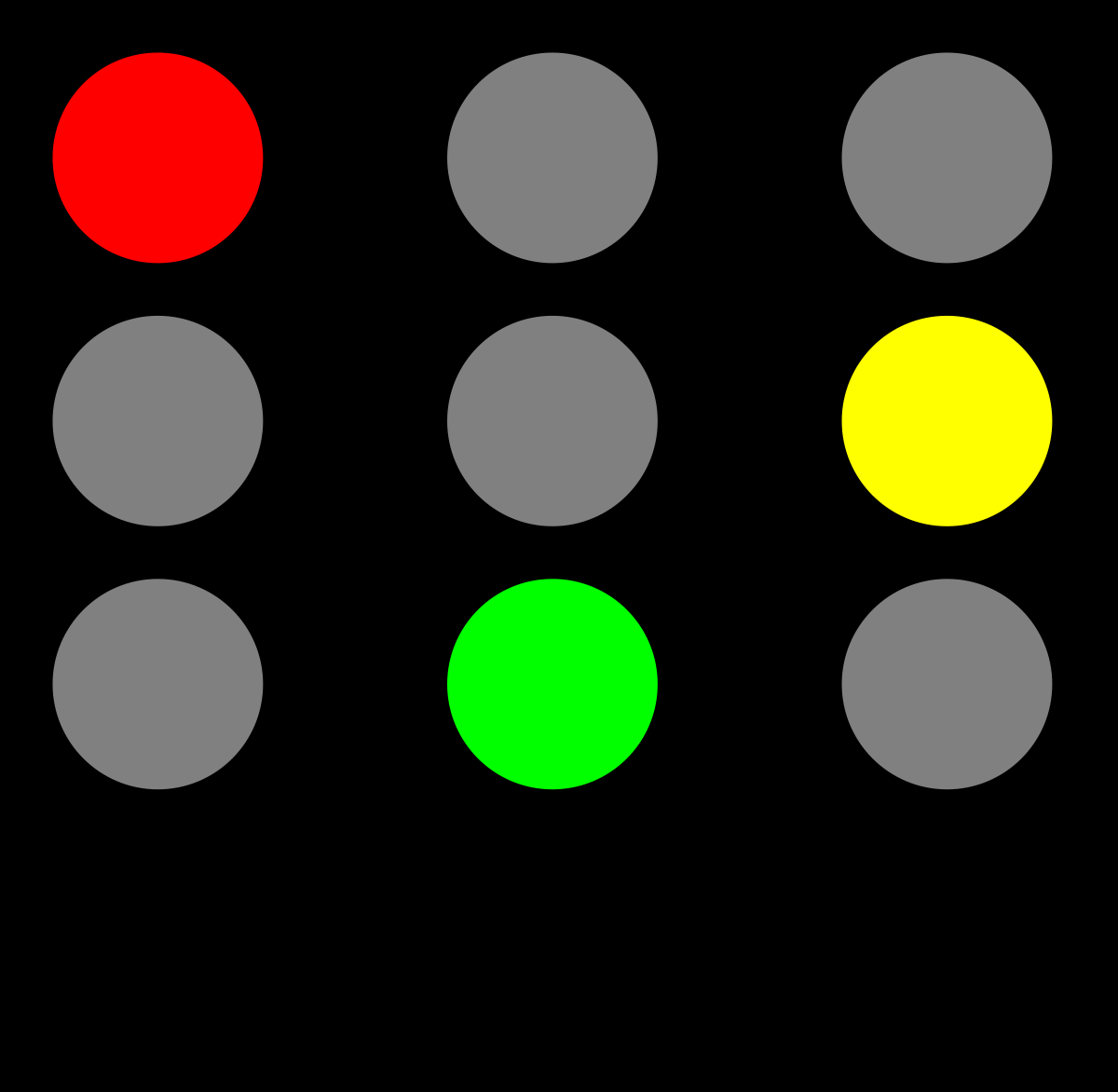 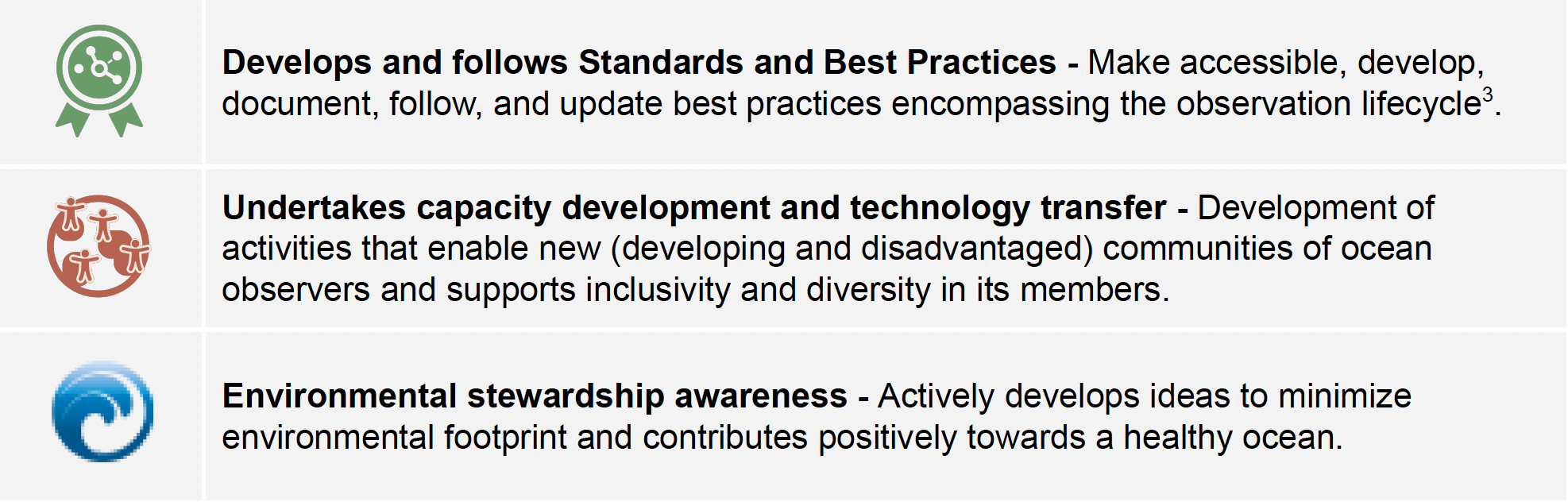 Intrinsically environmental: Going along for the ride & path towards improving sustainability of fisheries
No additional vessel trips to deploy or service equipment

The platforms already exist

Lack of data in shelf regions holds back ecosystem-based fisheries management and climate resilience
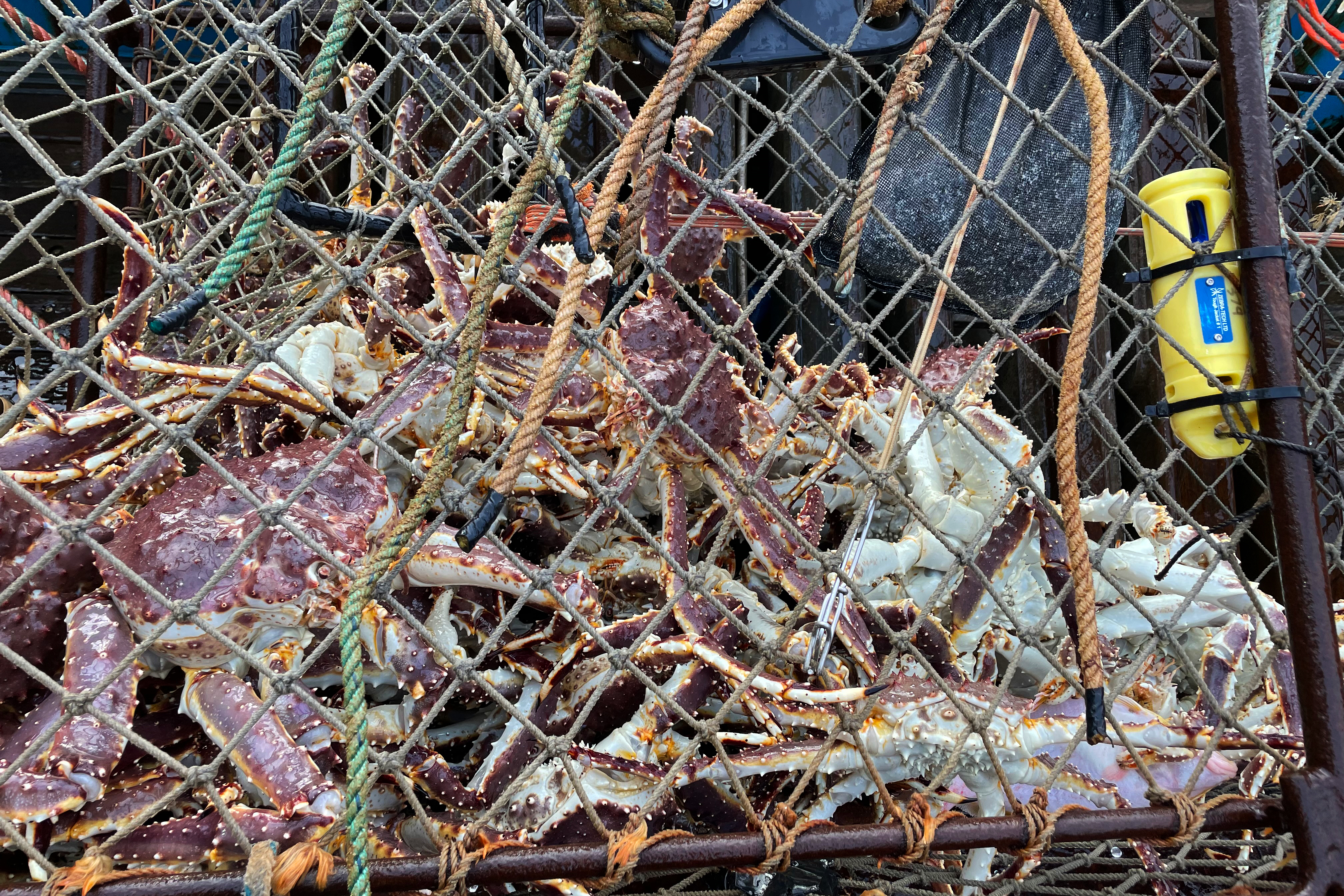 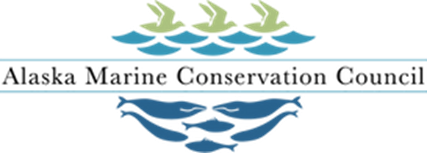 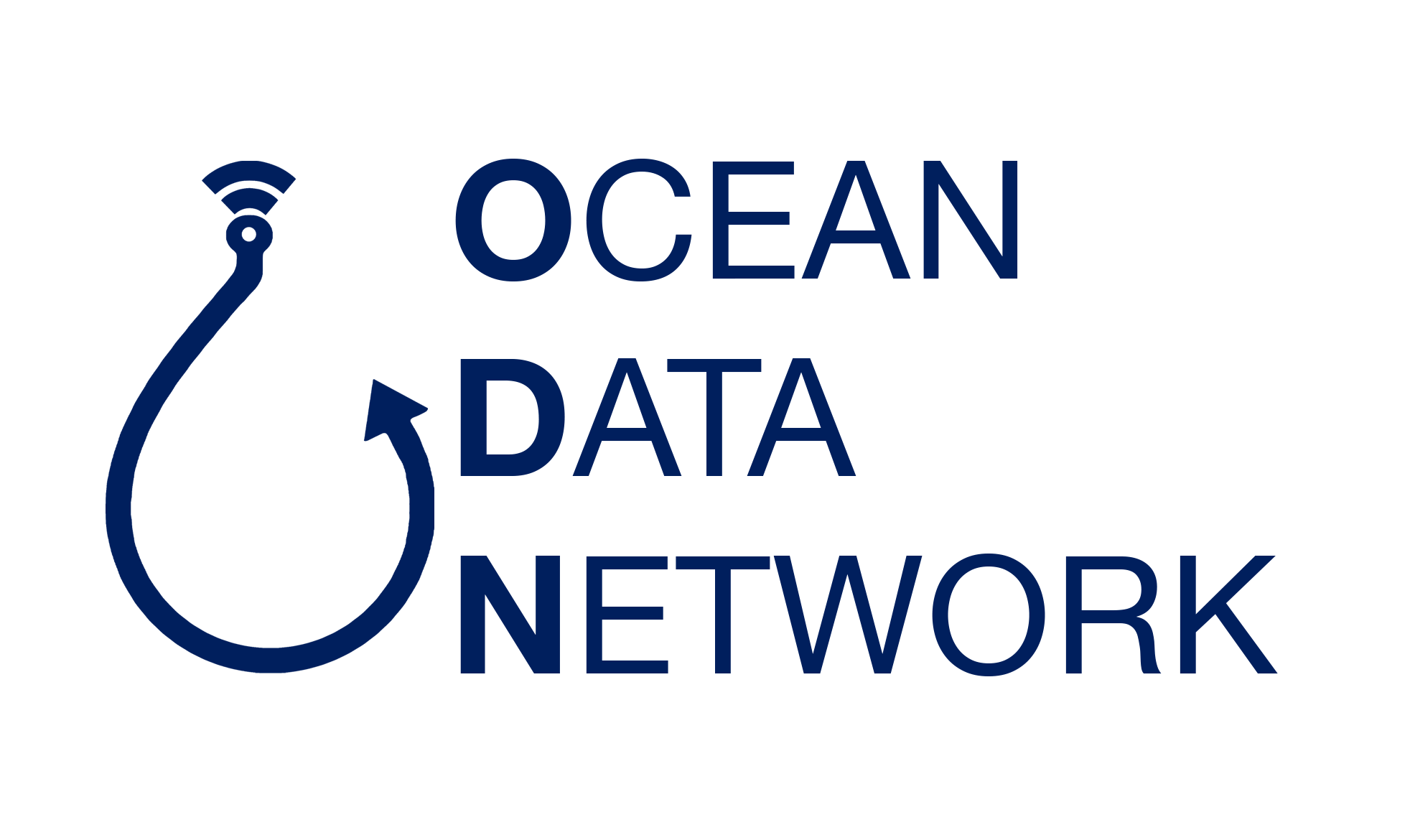 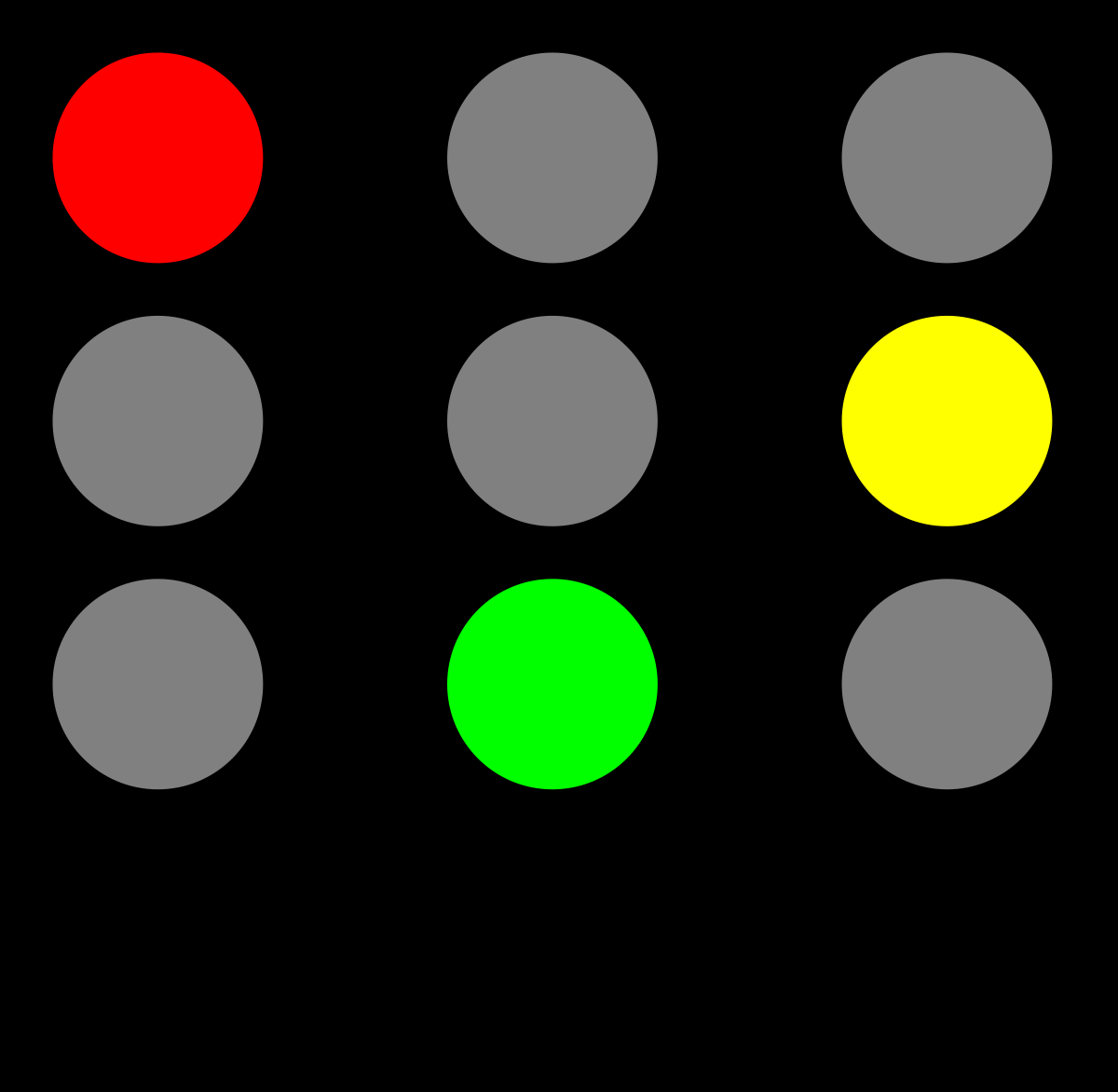 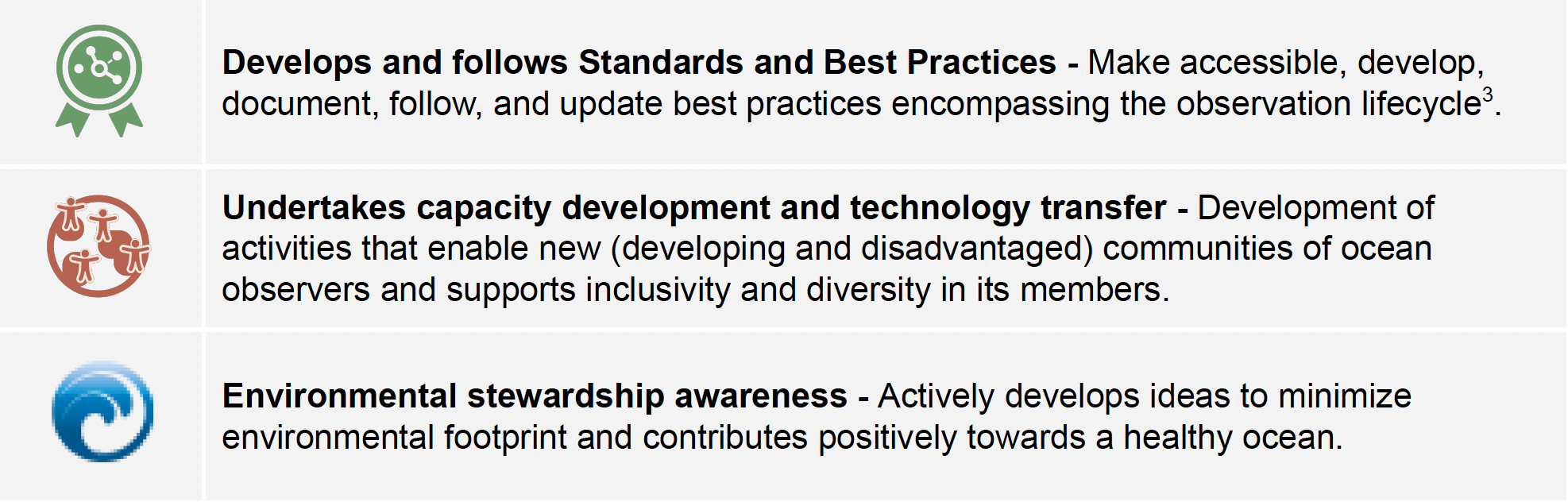 Built on collaboration, and intrinsically inclusive
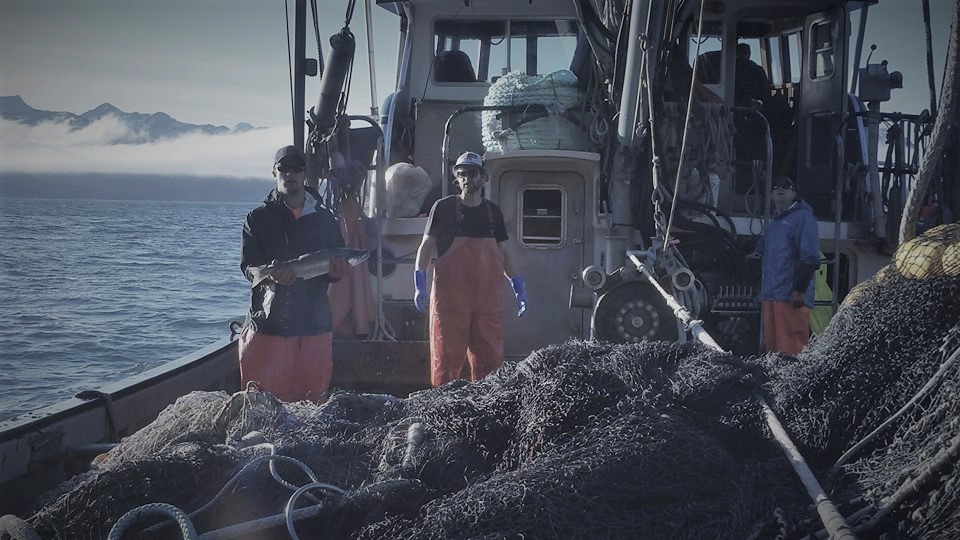 Includes and empowers fishers to be part of the solution
	-Compounding benefits for both science and fisheries
Accessible & affordable method of ocean observing for resource constrained coastal nations
Olsen, N. A., Bahr, F., Bethoney, N. D., Mercer, A. M., Gawarkiewicz, G. (2023). Integrating fishers’ knowledge with oceanographic observations to understand changing ocean conditions in the Northeast United States. Frontiers in Marine Science https://doi.org/10.3389/fmars.2023.1144178
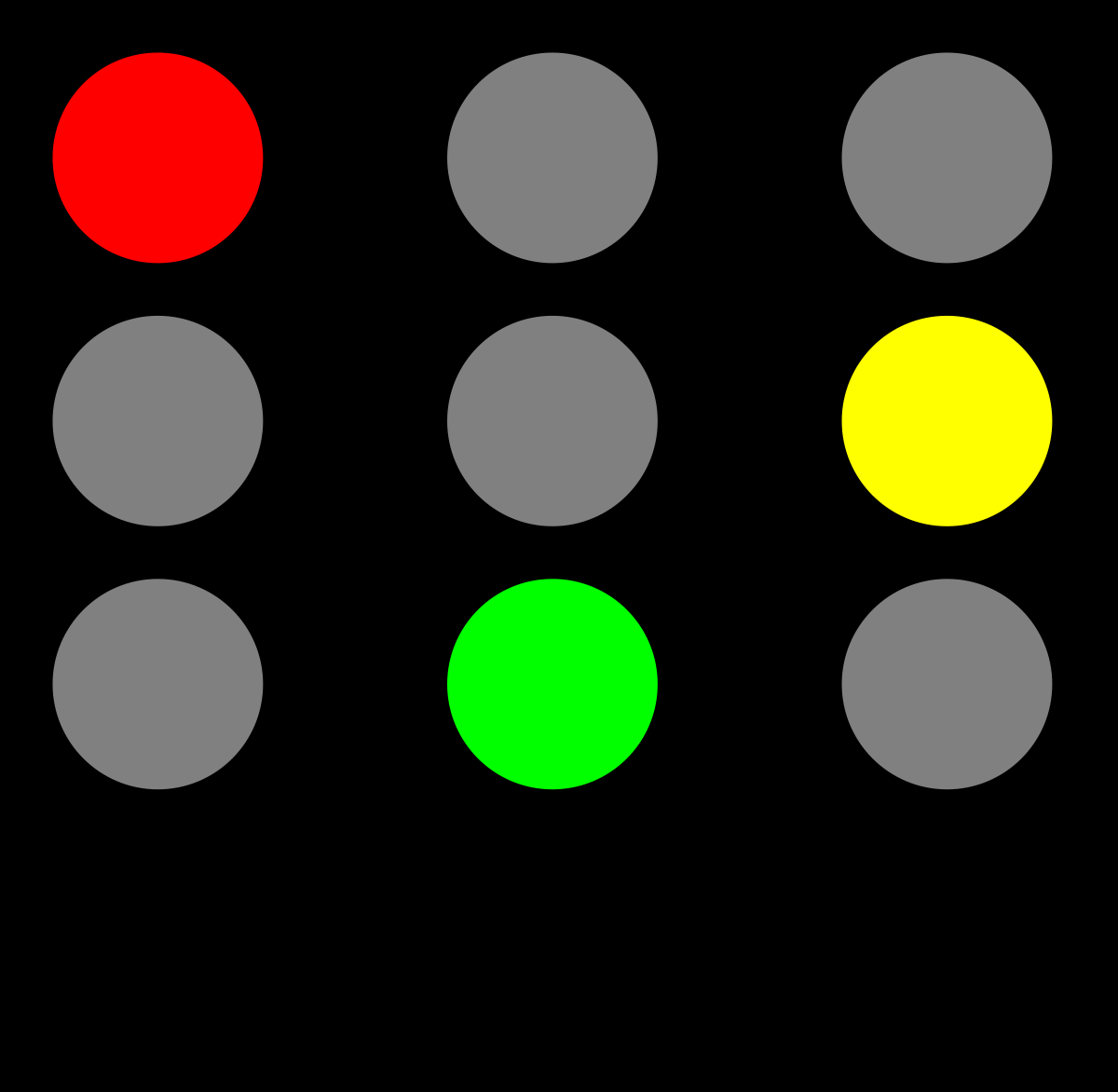 Preliminary structures defined at first in-person meeting
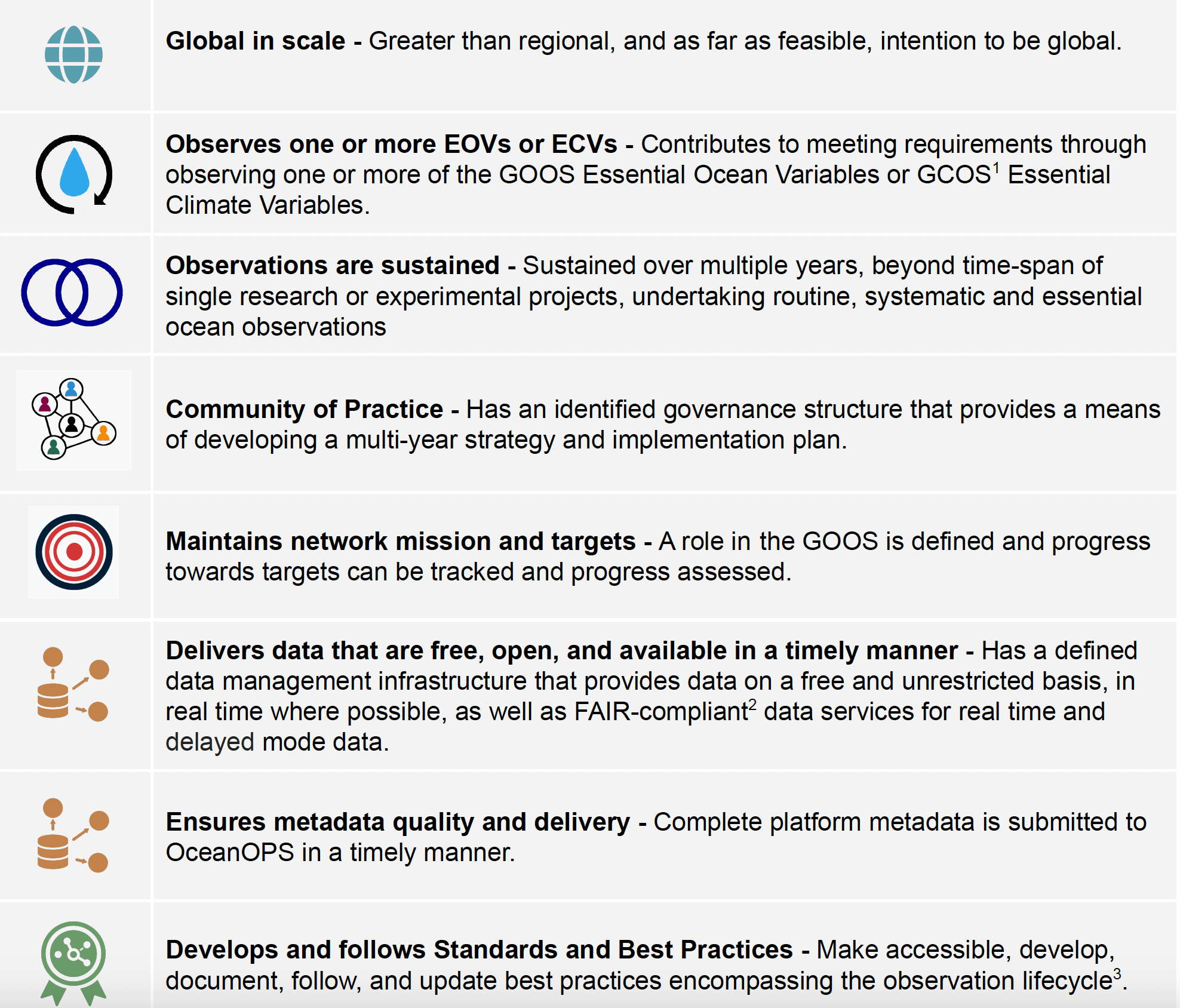 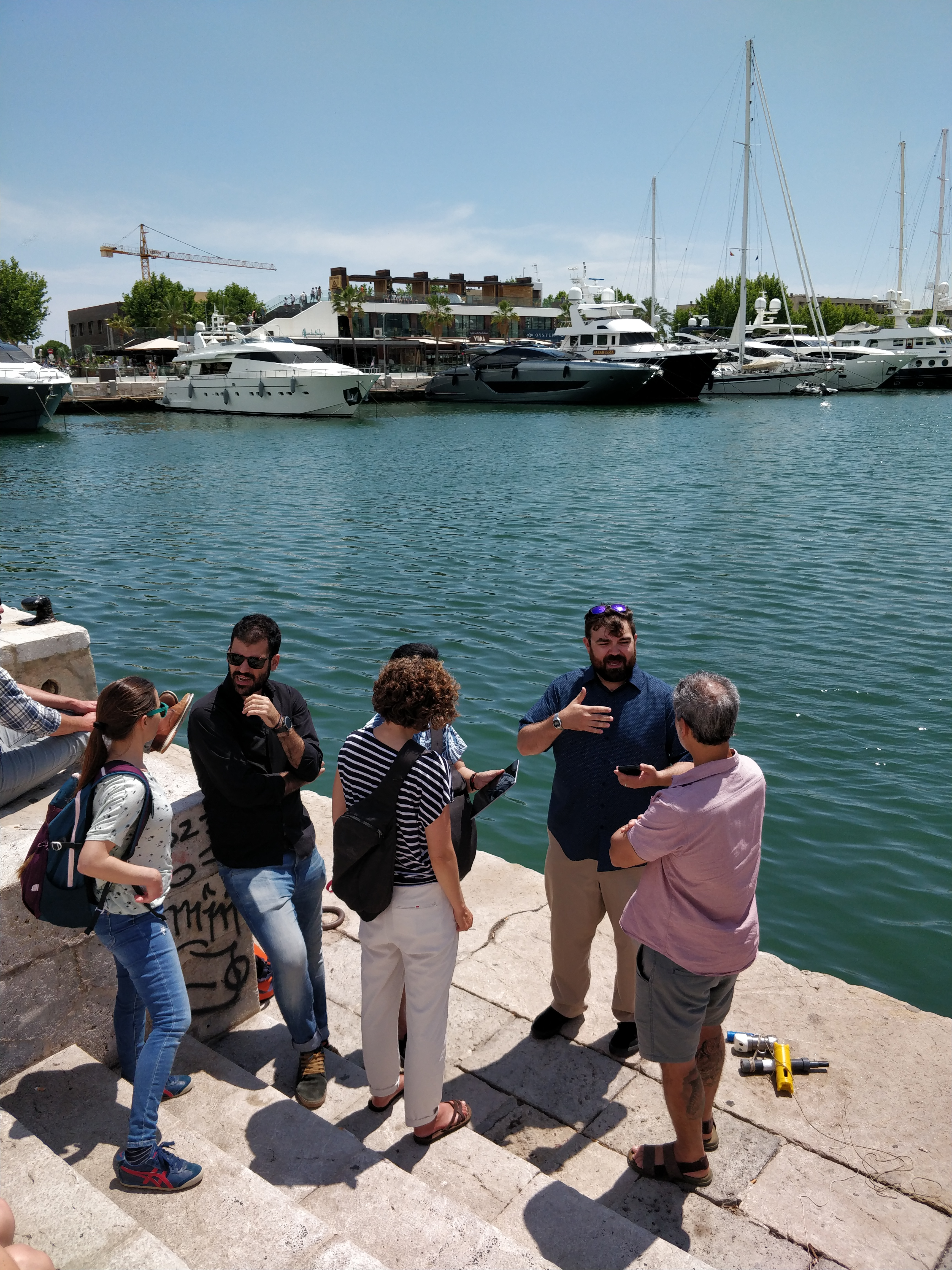 FV based obs can unlock a wealth of coastal data, complementing existing observation networks

Working towards UN Decade project, likely under CoastPredict

Next FVON meeting at Ocean Sciences Meeting in New Orleans Feb 2024
Thank you!
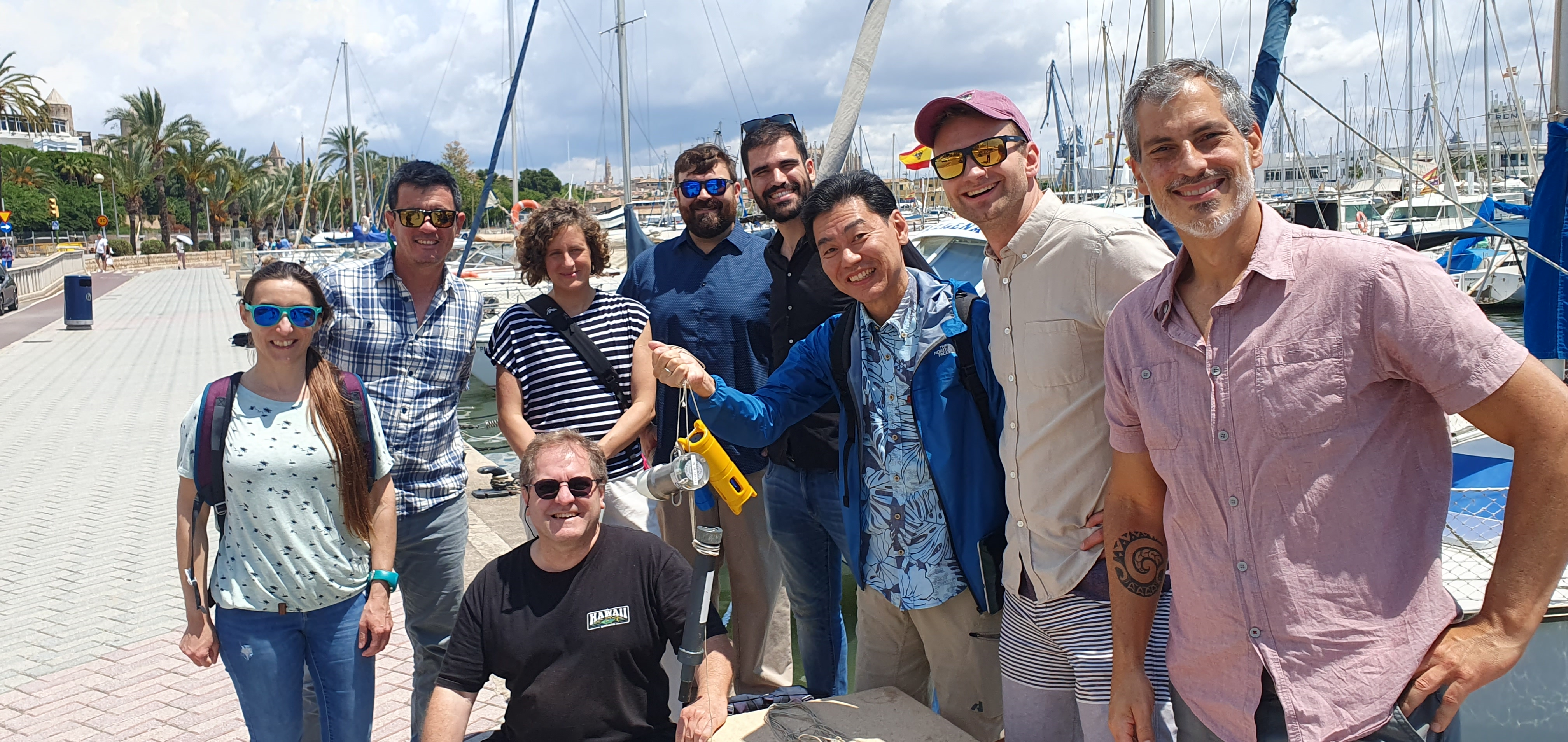 amsantos@ipma.pt
ccusack@edf.org
hassan.moustahfid@noaa.gov
J.DeSouza@metocean.co.nz
Julie.Jakoboski@metocean.co.nz
michela.martinelli@cnr.it
hirose@riam.kyushu-u.ac.jp
george.maynard@noaa.gov
p.mccomb@oceanum.science
mroughan@unsw.edu.au
james.patrick.manning@gmail.com
patrick.gorringe@smhi.se
cooper@oceandata.net

https://fvon.org/
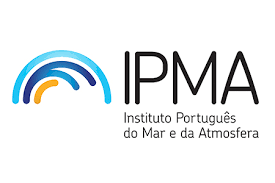 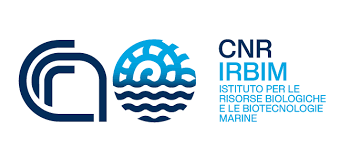 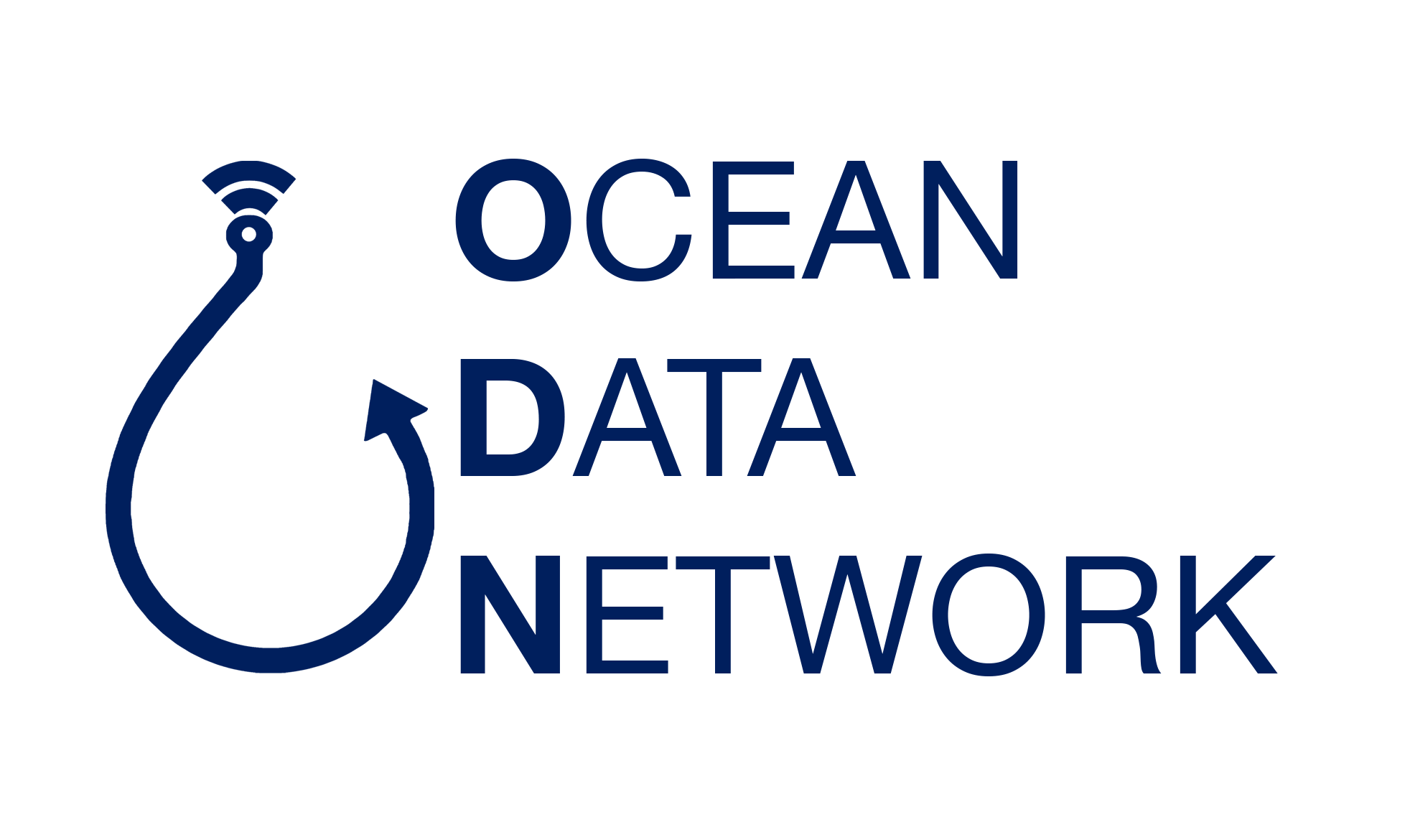 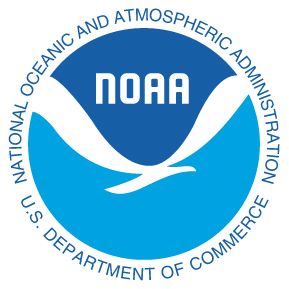 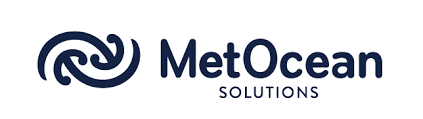 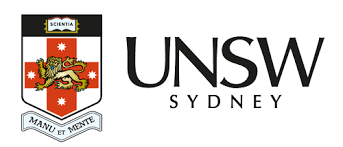 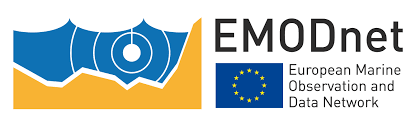 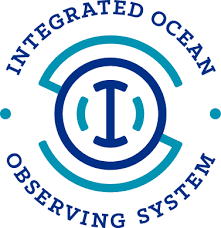 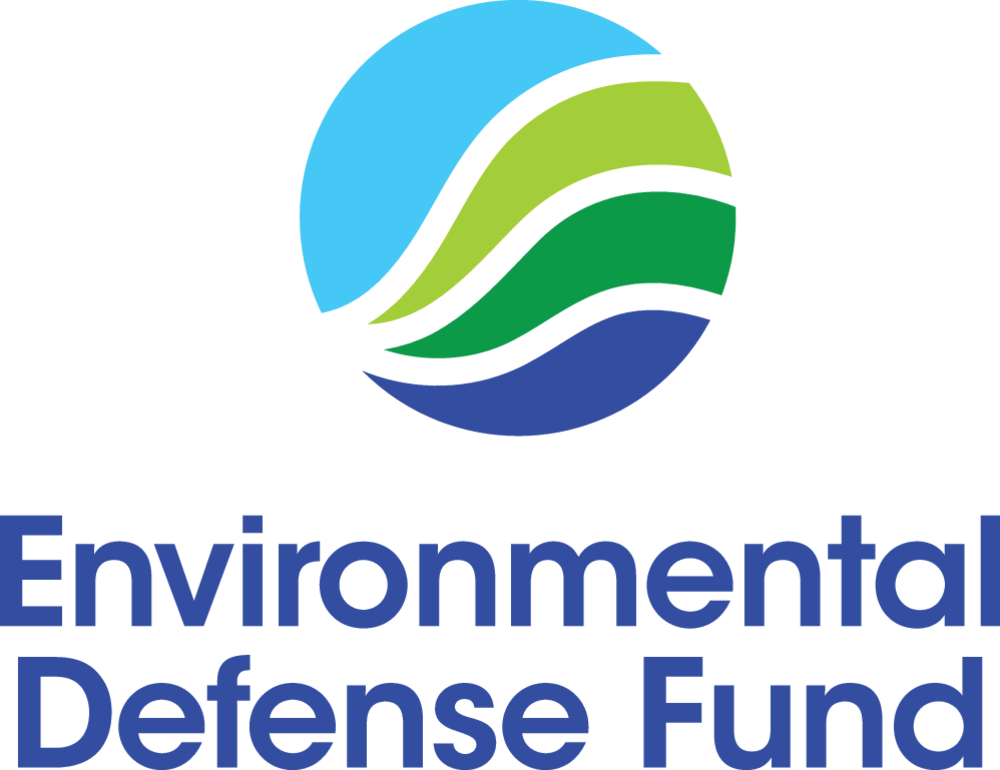 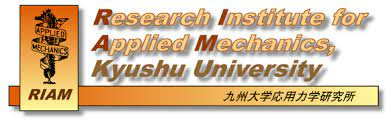